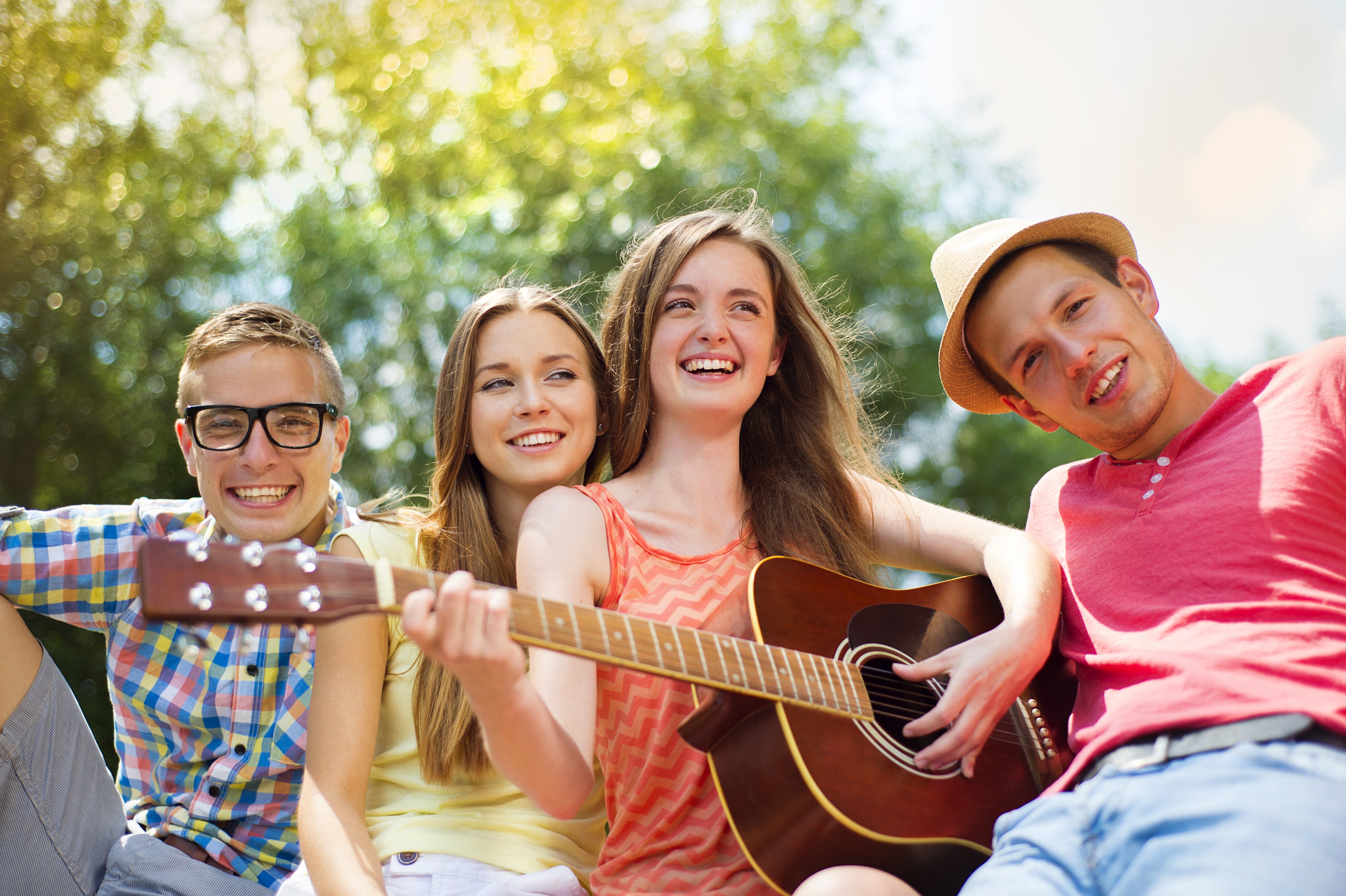 Musicality of English
Verbal Components
Individual sounds 
vs
English rhythm
Verbal Components
Intonation
Stress
Juncture
Pitch
Words
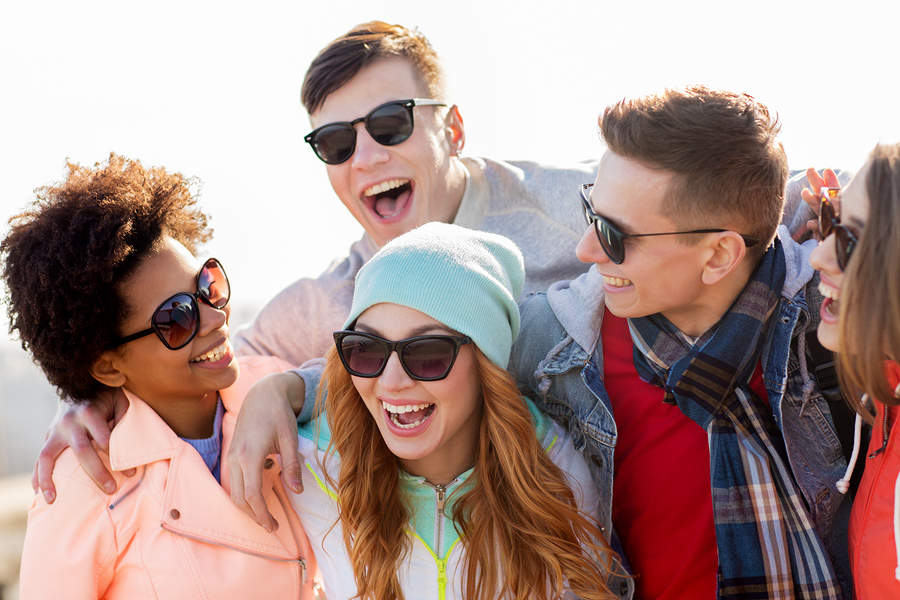 Intonation
Intonation
Rising
Falling
Rising-falling 
Falling-rising
High
Low
Flat
https://www.youtube.com/watch?v=A6aE4nceJt8
Rising
Mostly used at the end of questions.
Rising
Where are you going?

How much?

Are you serious?
Rising
… or to show you are not finished the sentence.
Rising
She’s a teacher, although she is currently on maternity leave. 

We might be a bit late, because I need to go to the store first.
Rising
Finishing a sentence with rising intonation is confusing for the listener.
Falling
Mostly used at the end of sentences.
Falling
Touch your thigh at the end of the sentence.
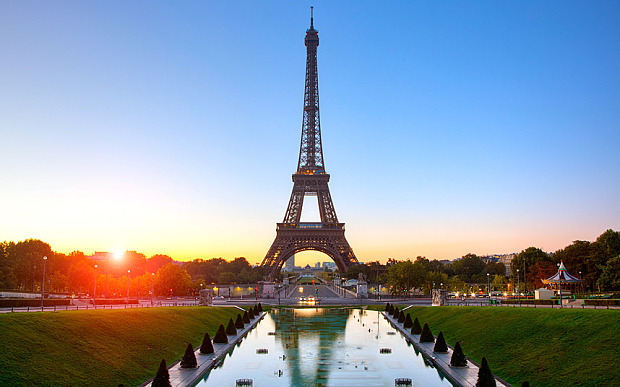 Practice
Have you ever been to France?
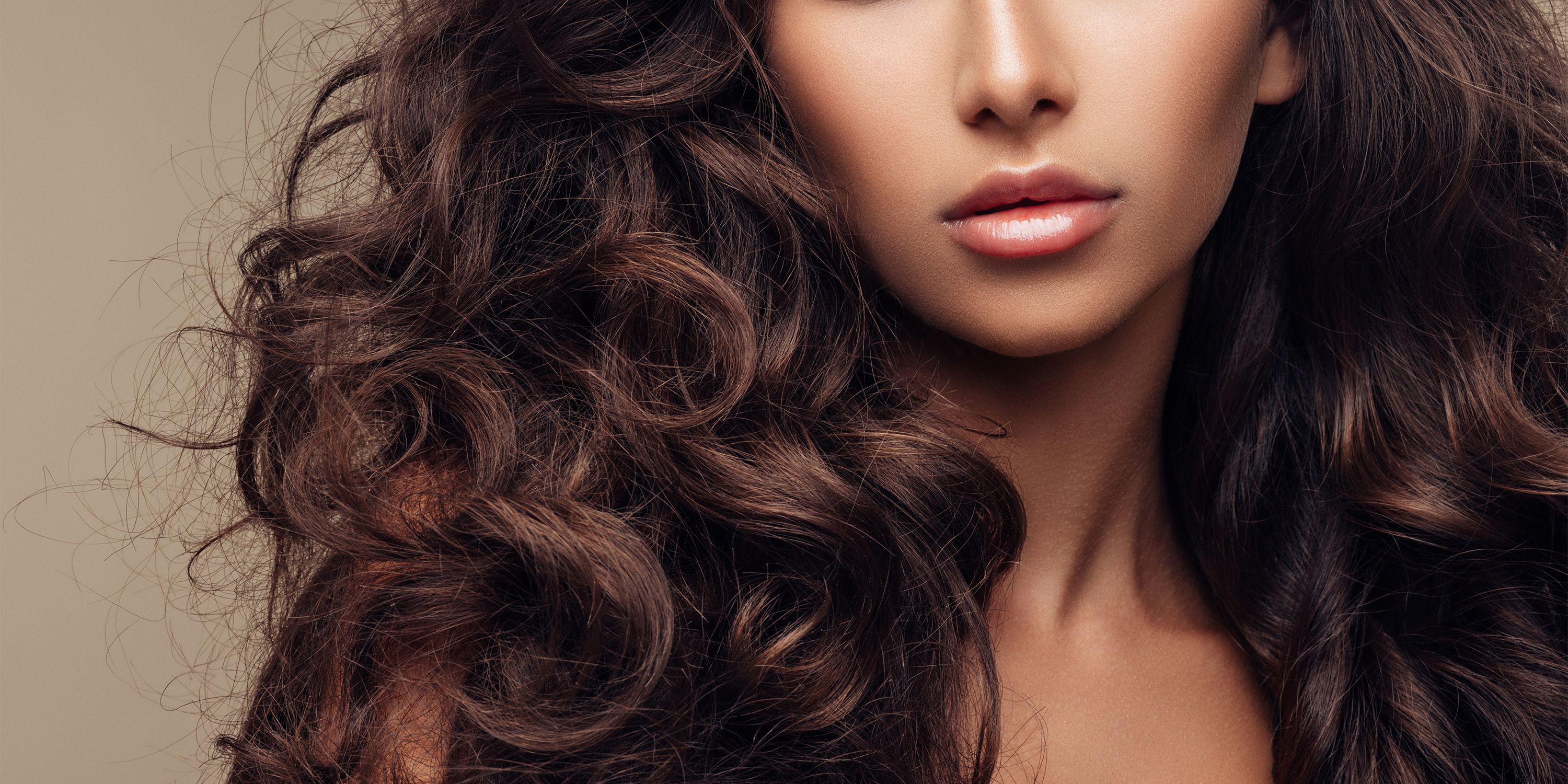 Practice
I like what you did with your hair.
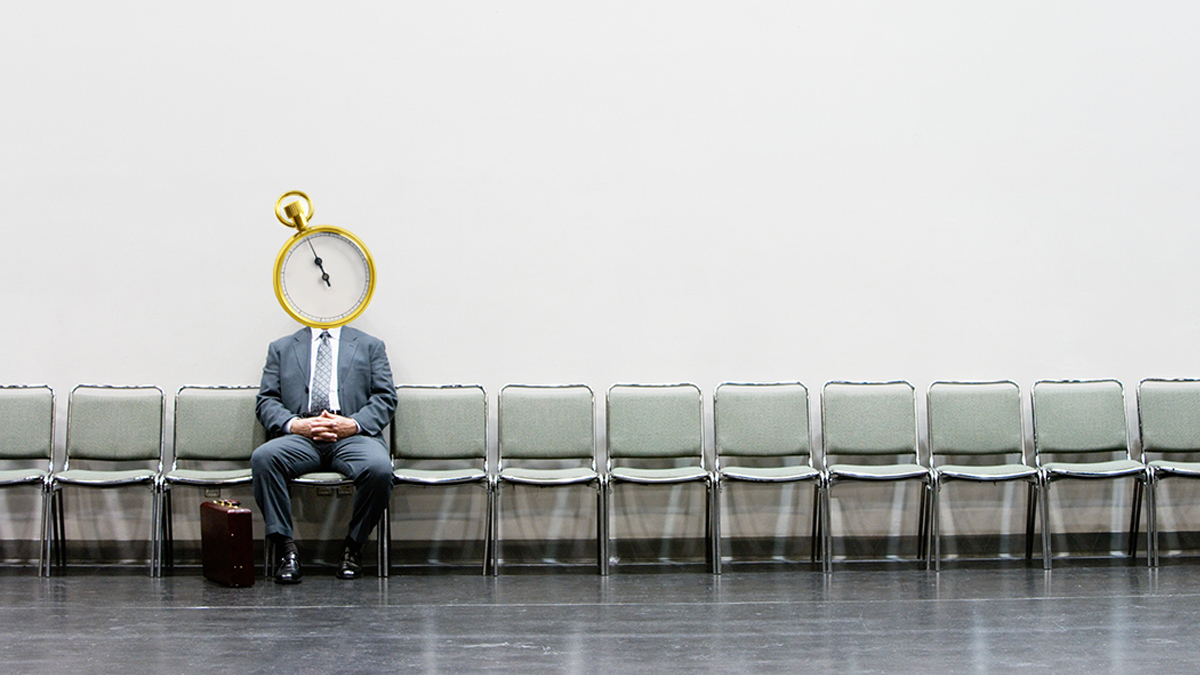 Practice
If you wait a minute, I can help you.
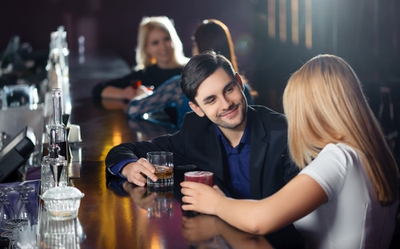 Practice
How often do you come here?
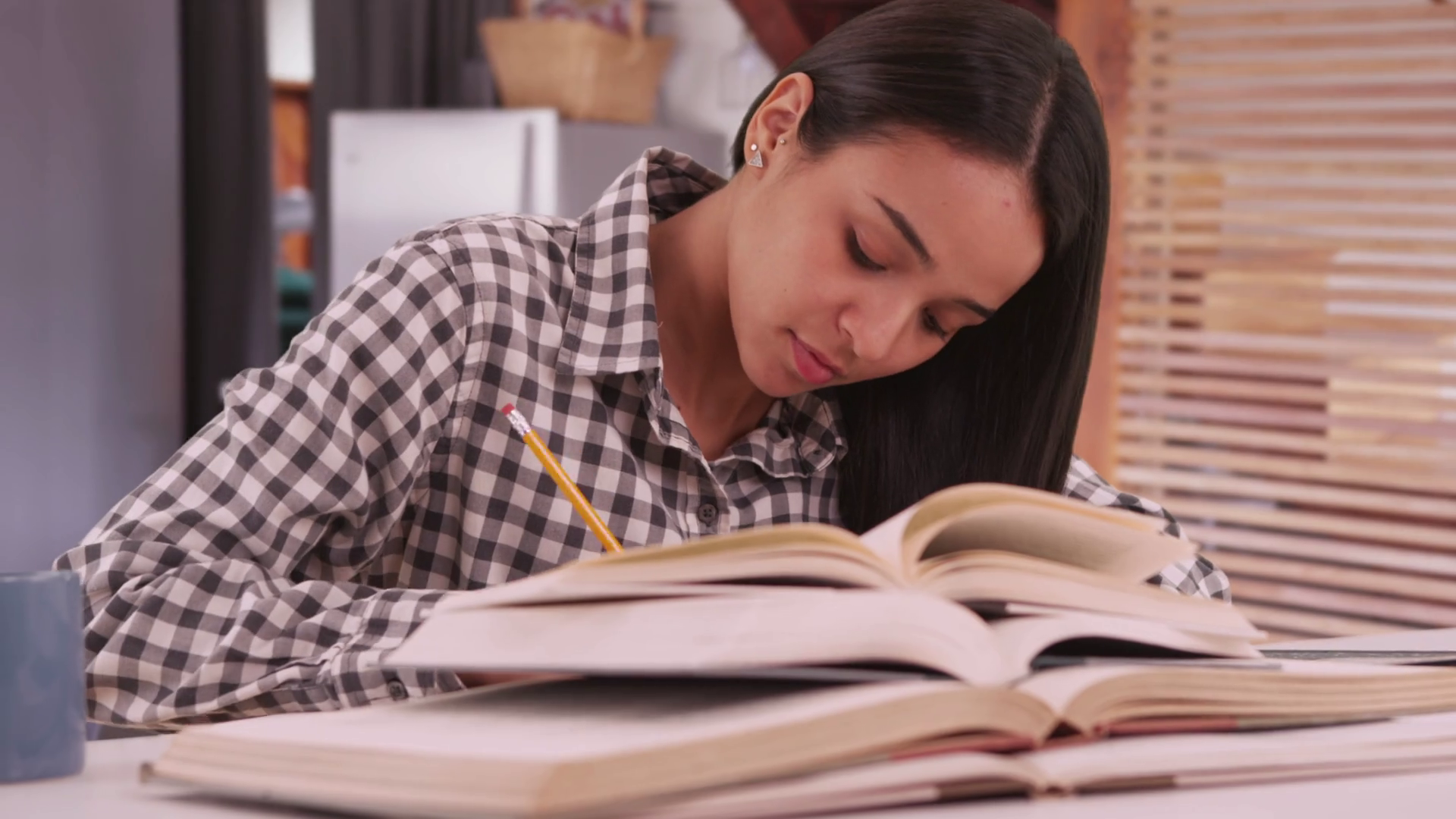 Practice
I can’t come tonight because I have to do homework.
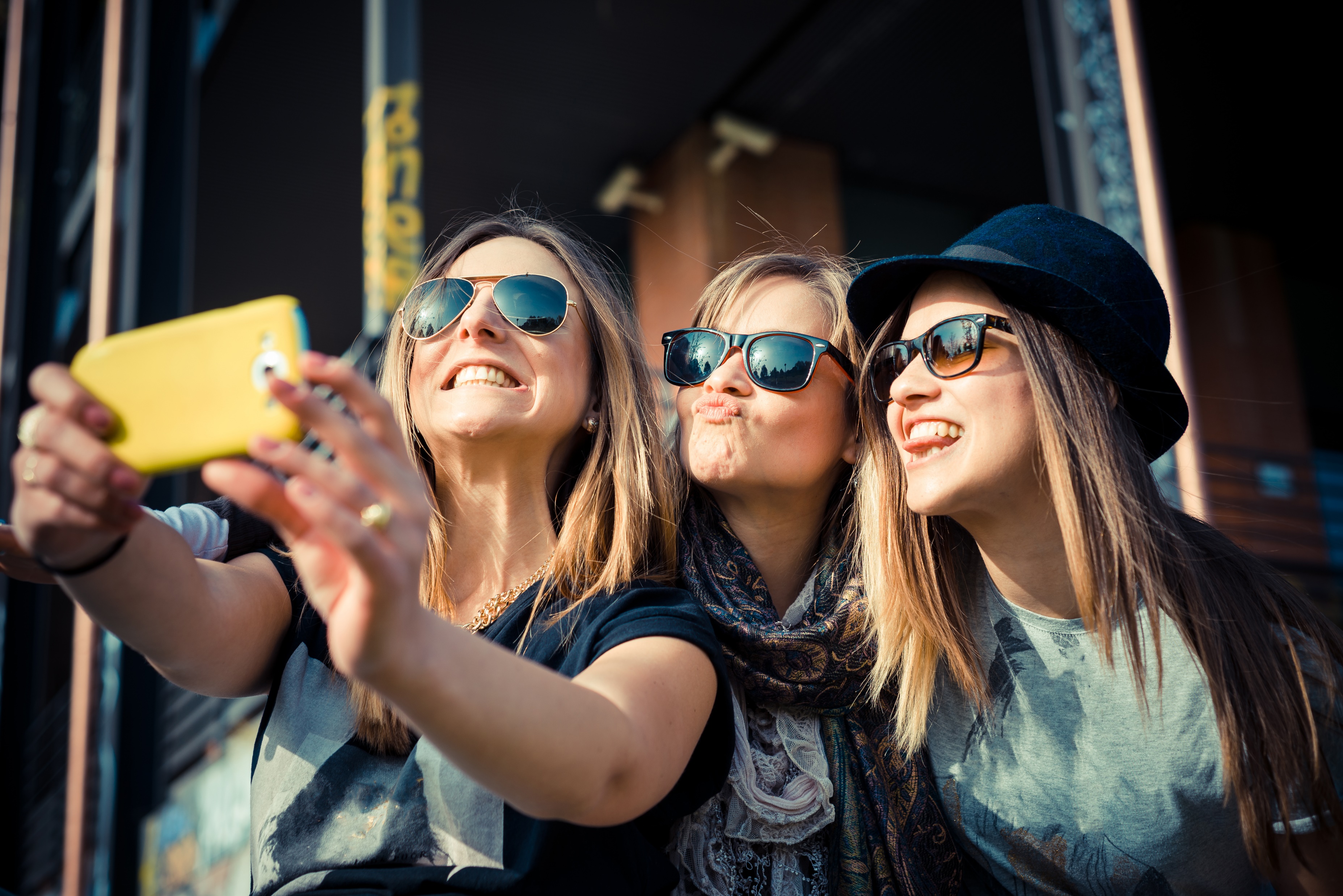 Stress
Syllables
First, we need to know about syllables.
https://youtu.be/Vu6UVwkUgzc
Syllables
How many syllables?
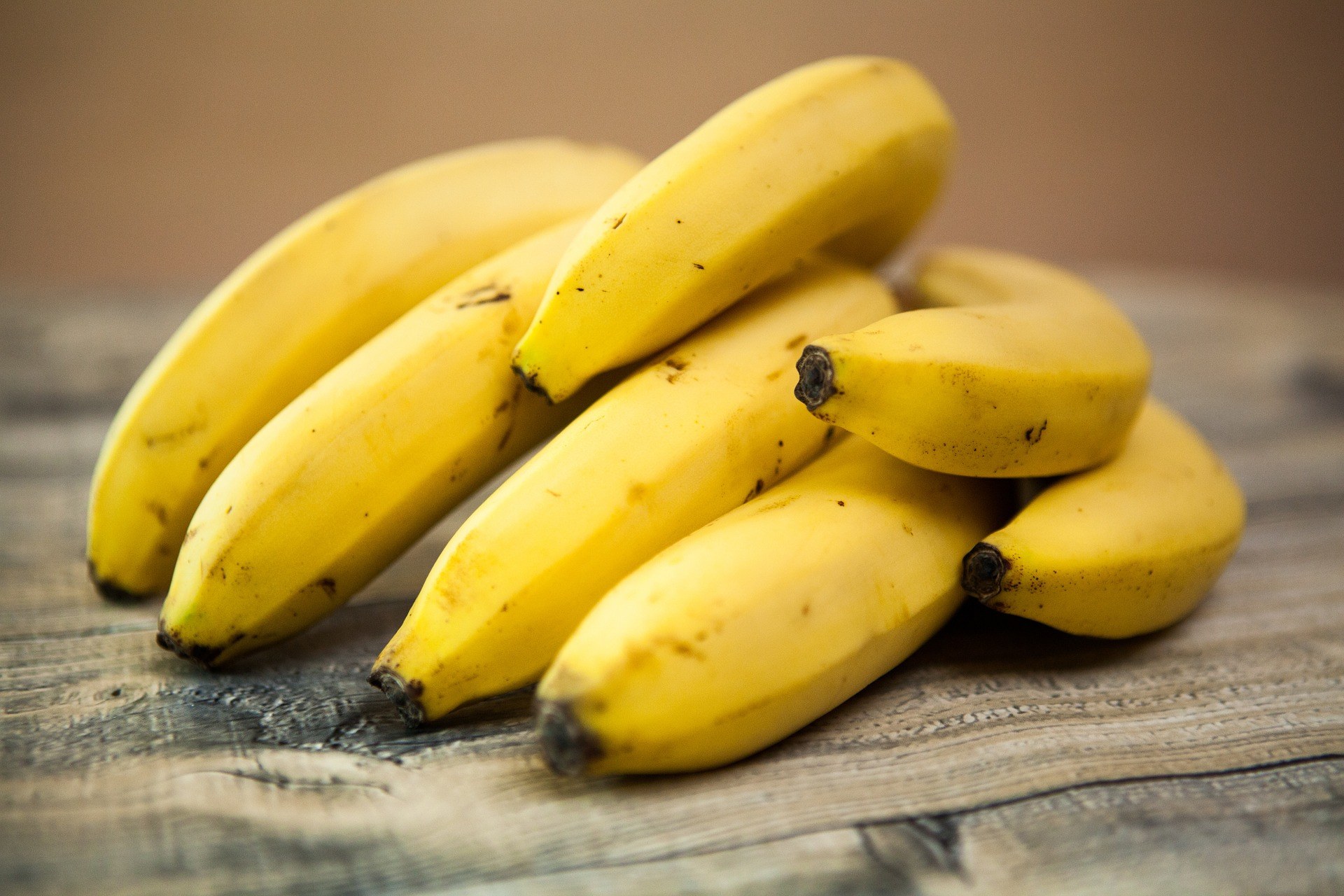 How many syllables?
BANANA
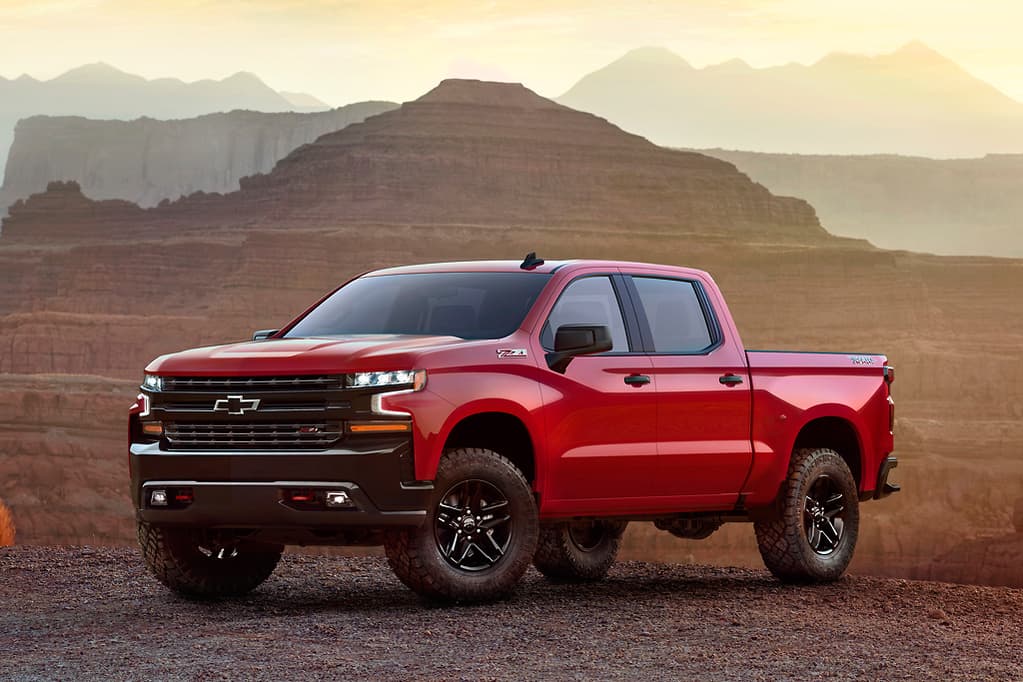 How many syllables?
TRUCK
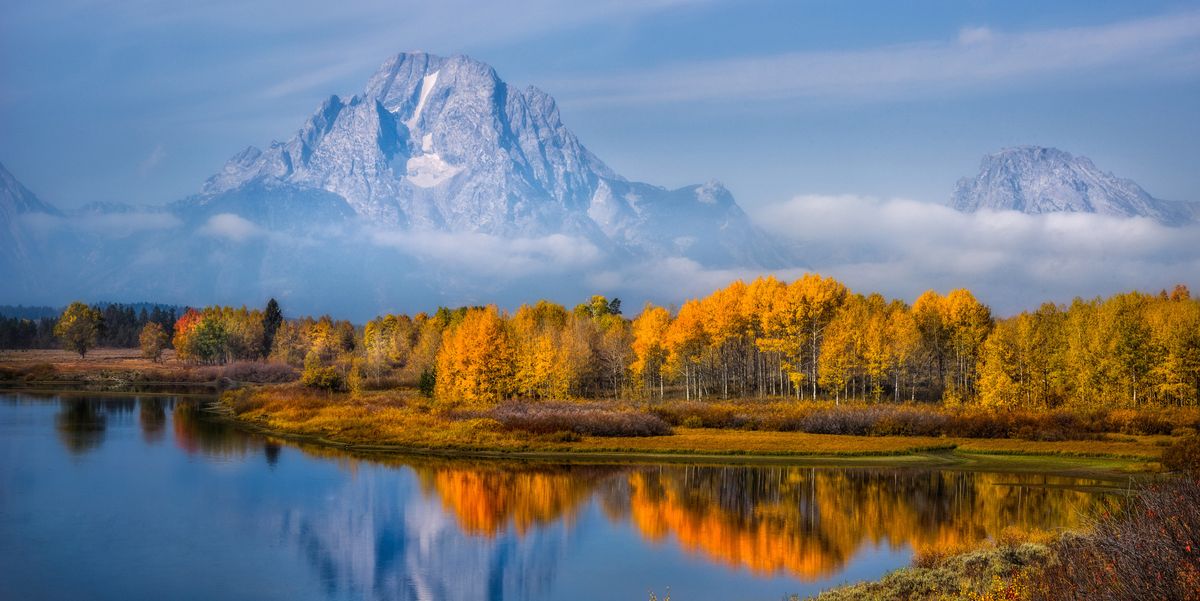 How many syllables?
BEAUTIFUL
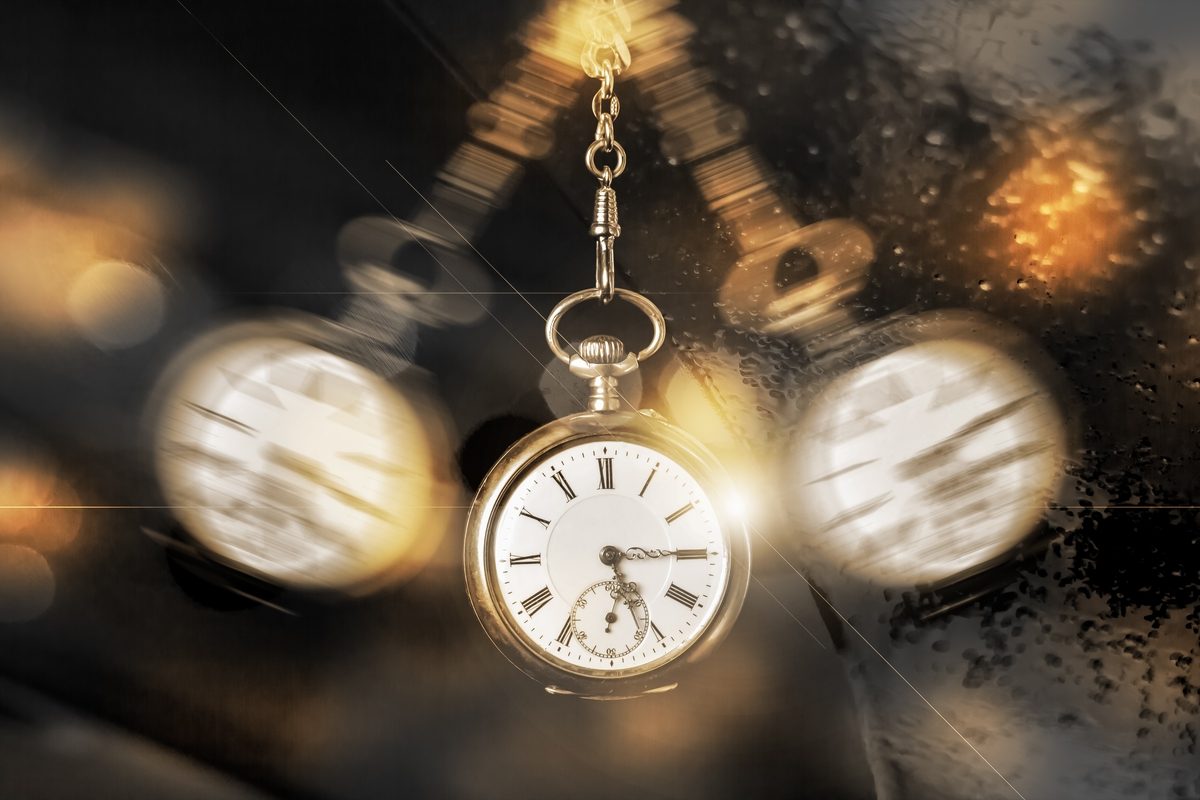 How many syllables?
TIME
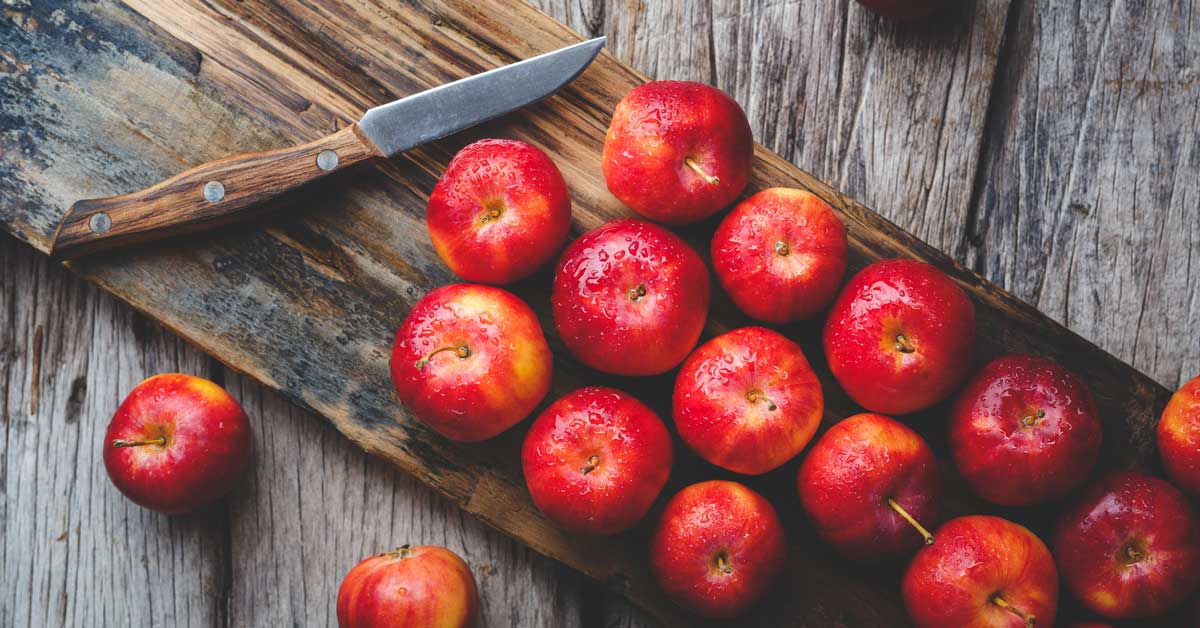 How many syllables?
APPLE
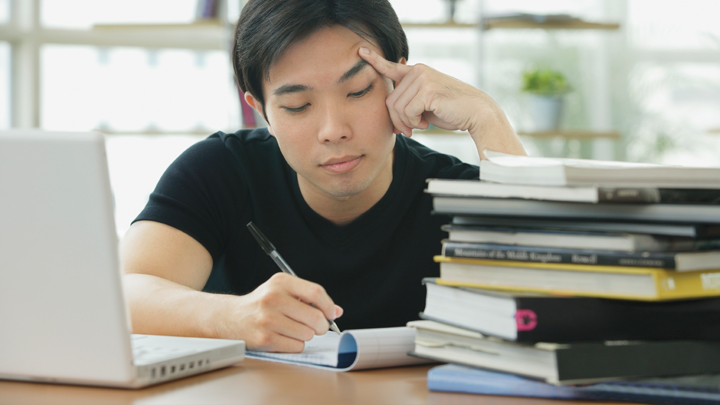 How many syllables?
STUDY
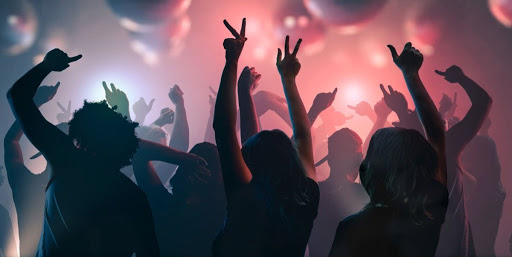 How many syllables?
SPECIAL
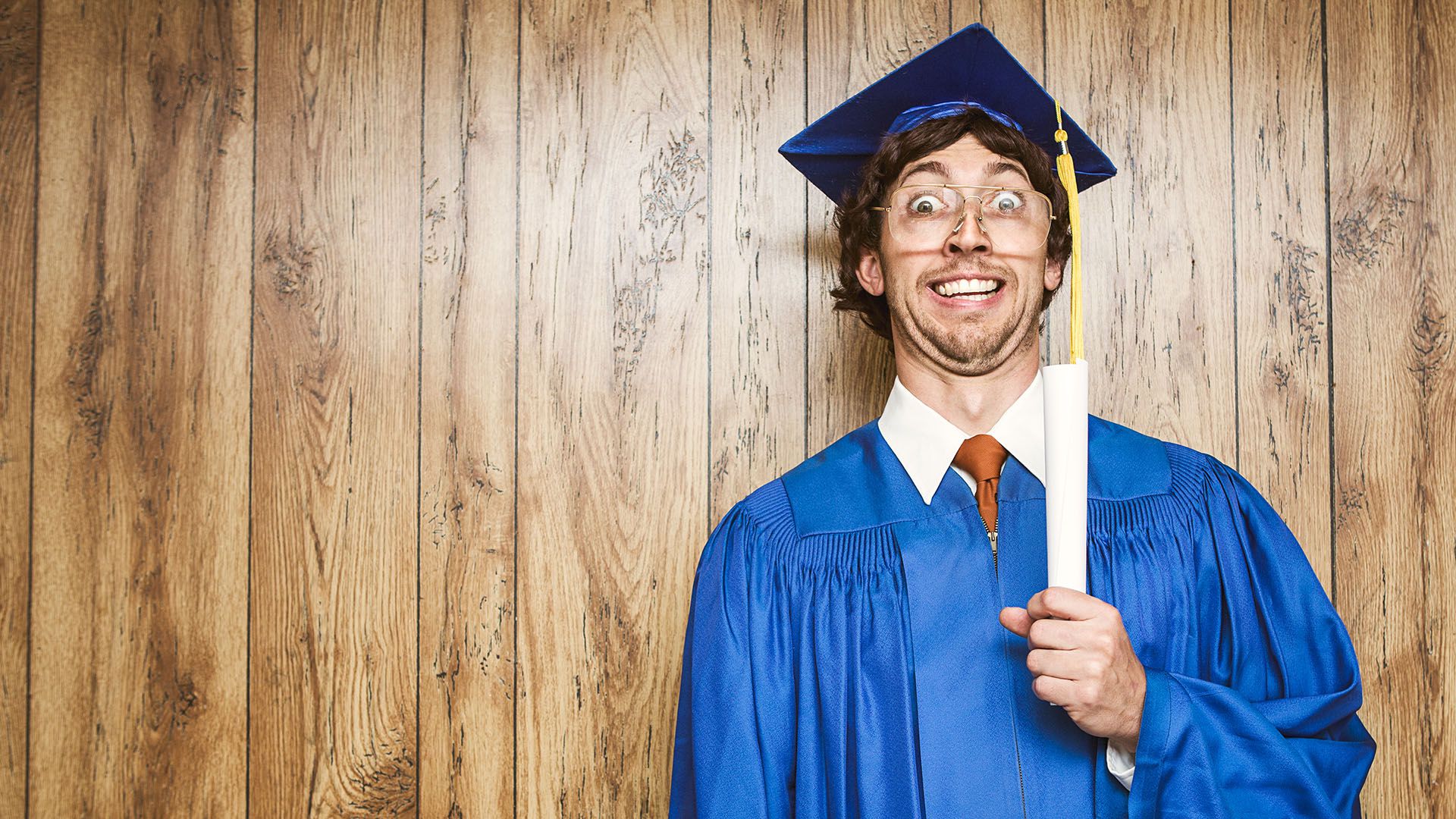 How many syllables?
UNIVERSITY
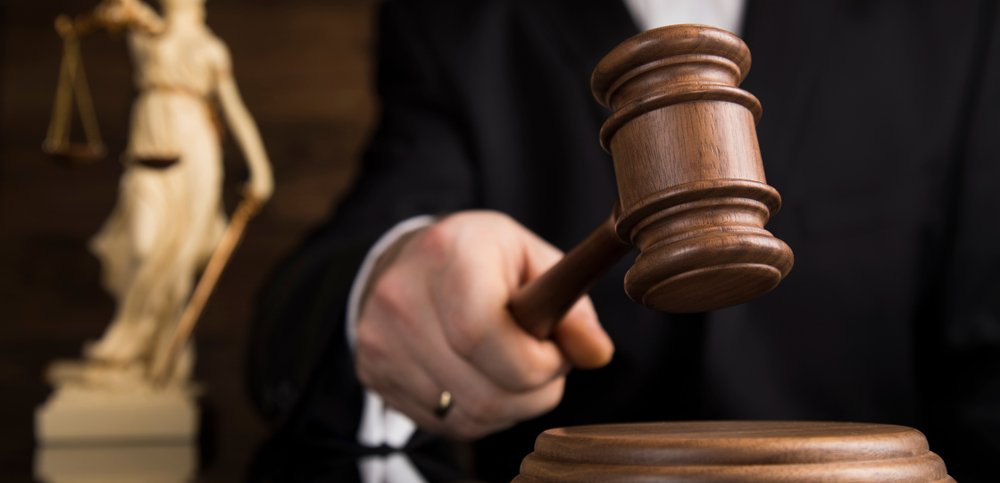 How many syllables?
HONORABLE
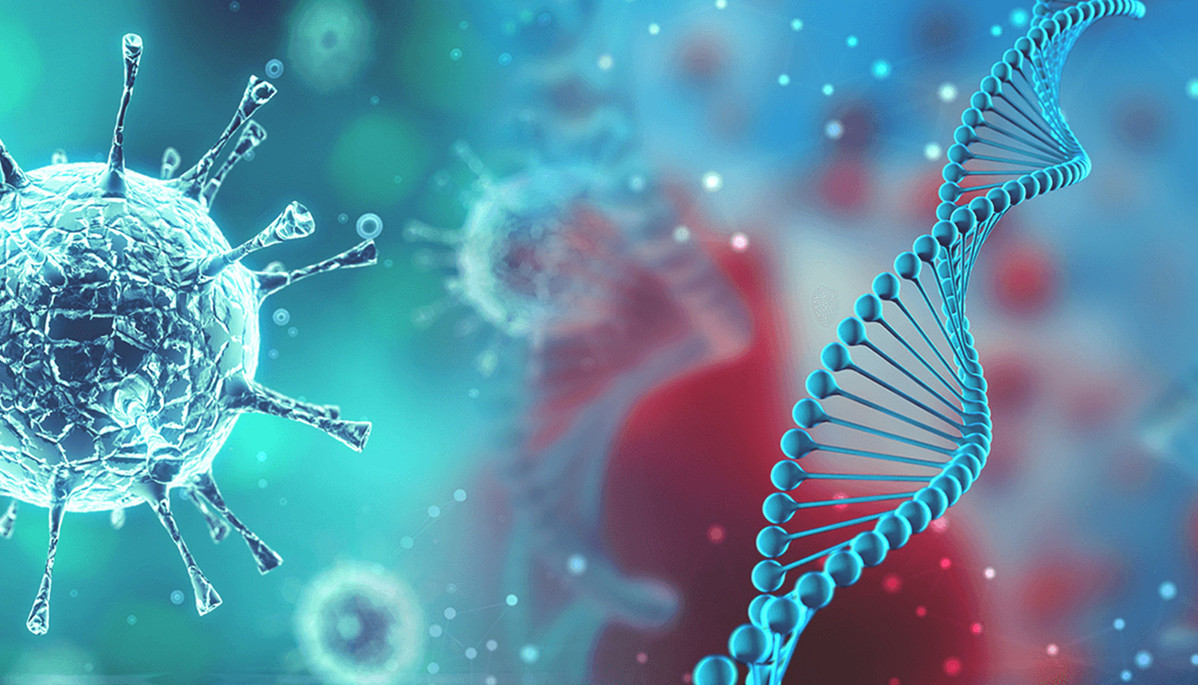 How many syllables?
CONTAGIOUS
Stress
One syllable in each word has strong, clear pronunciation
Stress
Louder
Higher
Longer
Stress
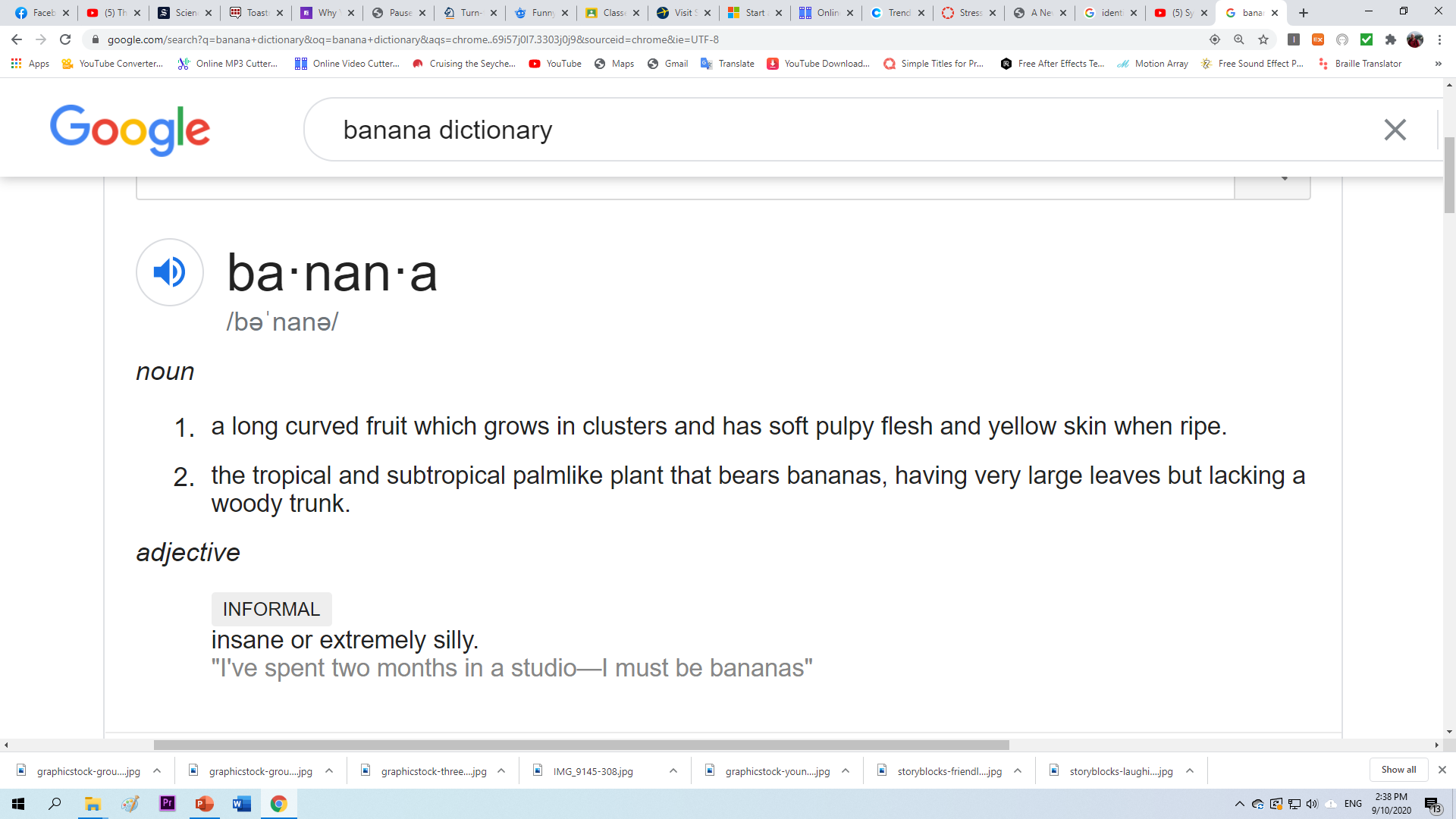 In the dictionary, look for ‘the next syllable is stressed.
Stress “rules”
Nouns (and adjectives) with two syllables, usually have stress on the first syllable.
Picture
Minute
Money
Doctor
Stress “rules”
Verbs with two syllables, usually have stress on the last syllable.
Decide
Forget
Explain
Repeat
Stress “rules”
Three syllable words can have stress anywhere, but usually first or middle.
Anyone
Computer
Korean
Employee
Stress “rules”
Four syllable words are usually stressed in the middle.
Information
Communicate
Photographer
Stress “rules”
If a word ends in –tion, -sion, or –cian; The stress is usually on the second to last syllable.
Concentration
Confusion
Politician
Stress
Think of three more words that end in:
-tion
-sion
-cian
Contrast
Stressed syllables are higher, louder, and longer.
So, unstressed syllables are…
Contrast
So, unstressed syllables are lower, softer, shorter (especially vowels)
Stress
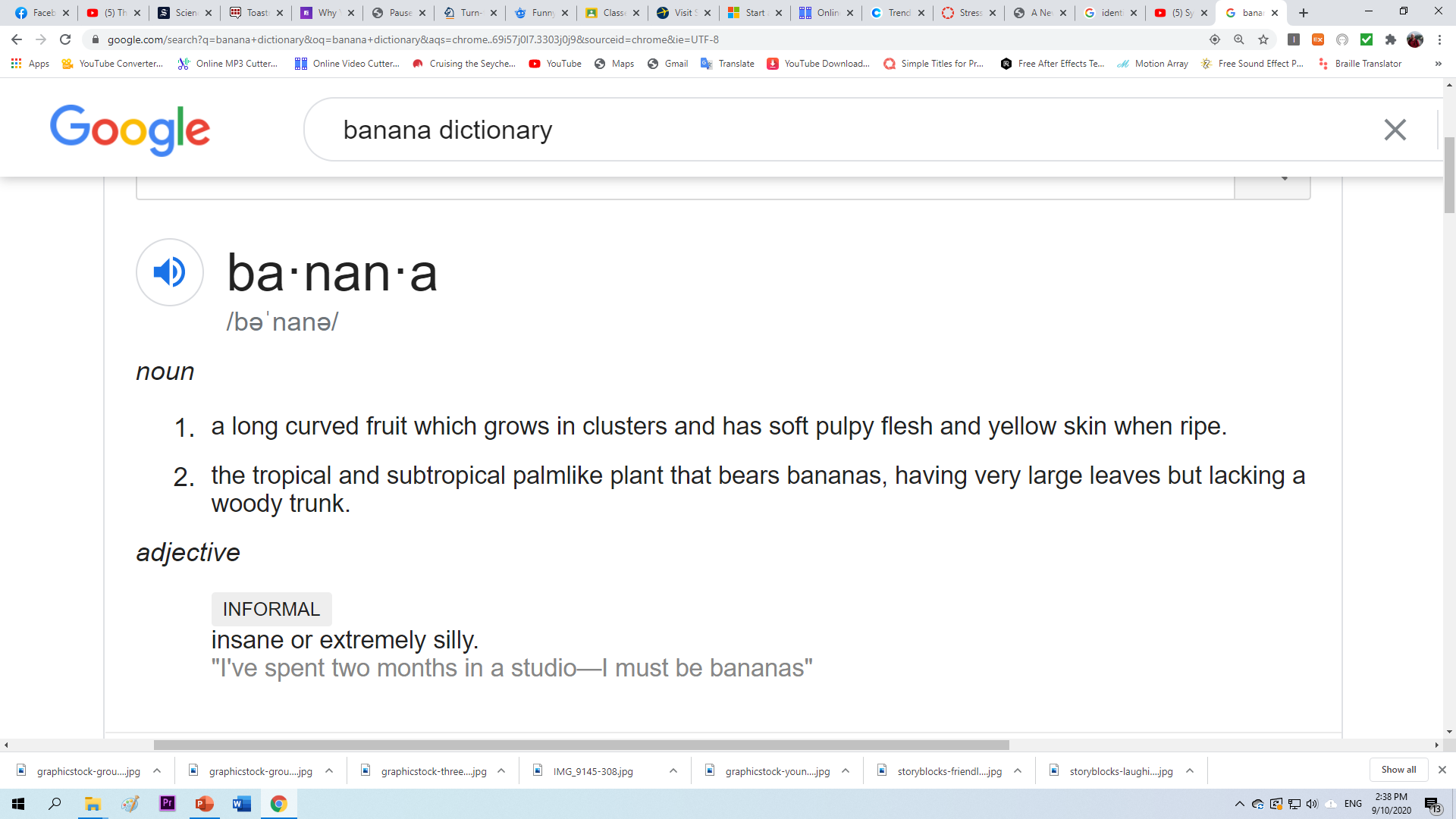 In the dictionary, look for ‘the next syllable is stressed.
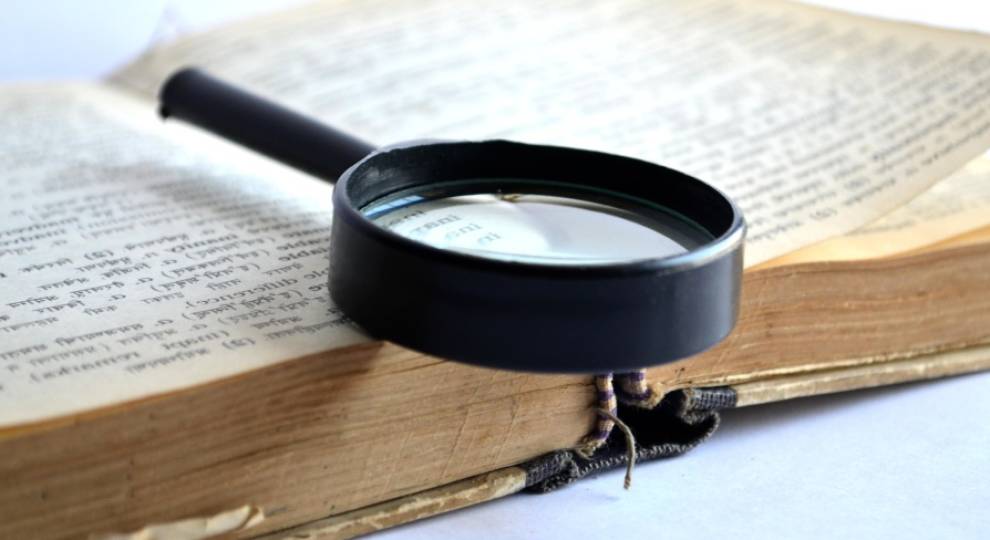 Game
Use the dictionary to find the correct stress.
Stress
Content words
vs 
Grammar words
stressed

unstressed
The ‘rules’ are flexible.
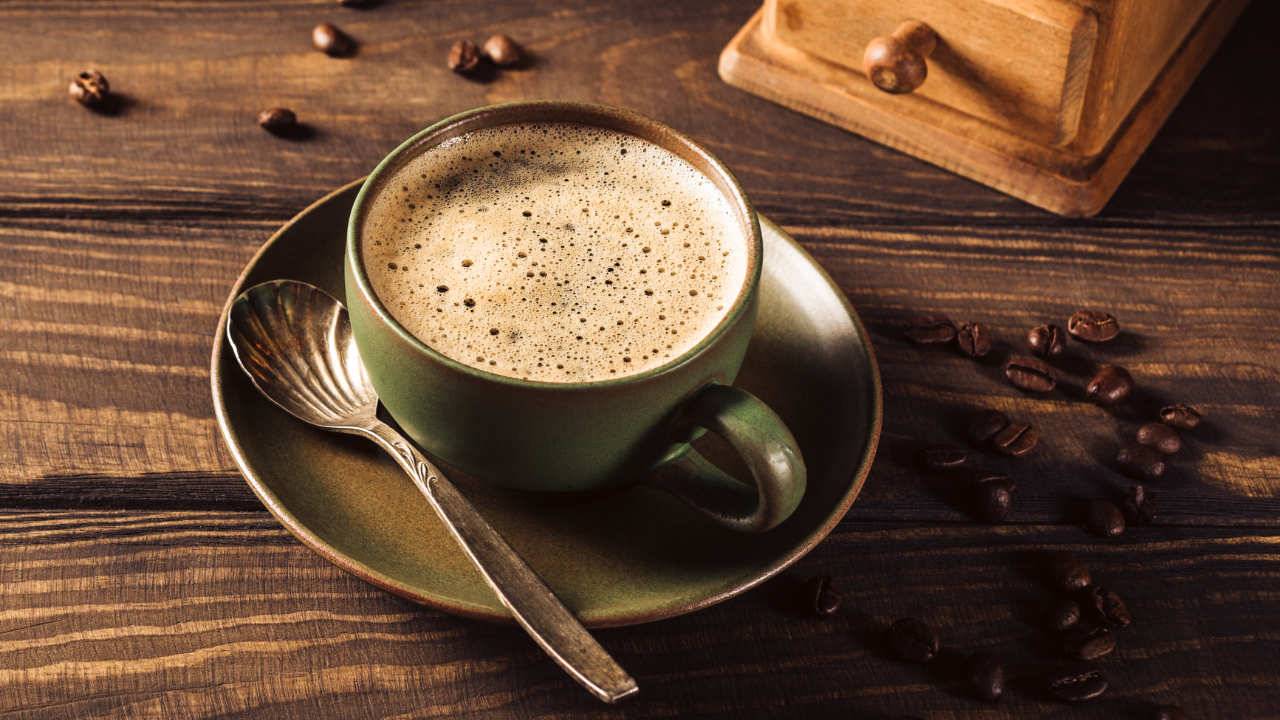 How about we GO for a COFFEE this AFTERNOON?
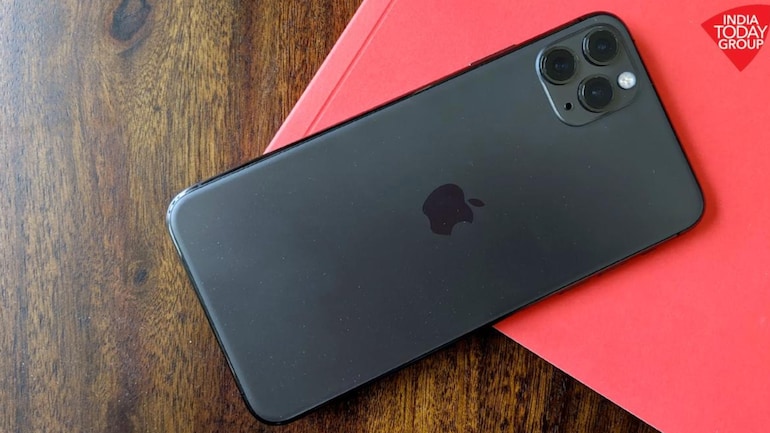 My phone is broken, so I am going to buy a new one.
My phone is broken, so I am going to buy a new one.
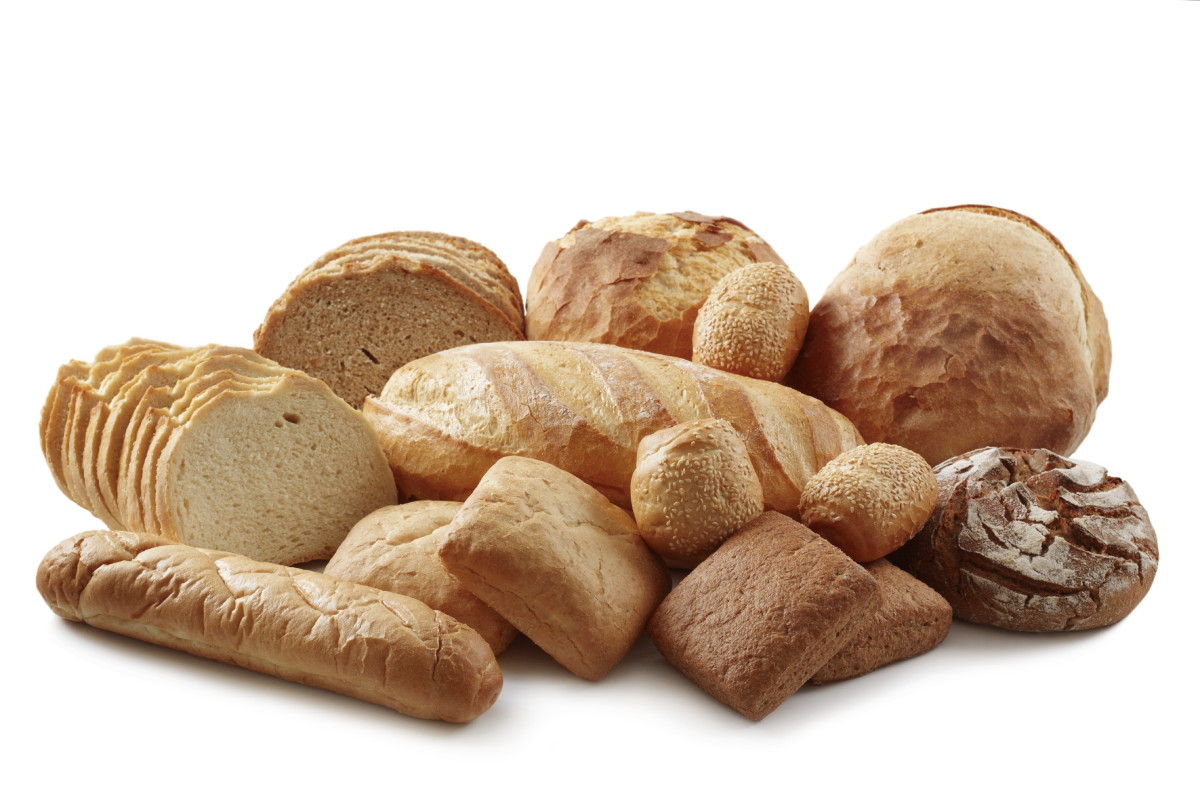 Could you get some bread from the bakery on the way here?
Could you get some bread from the bakery on the way here?
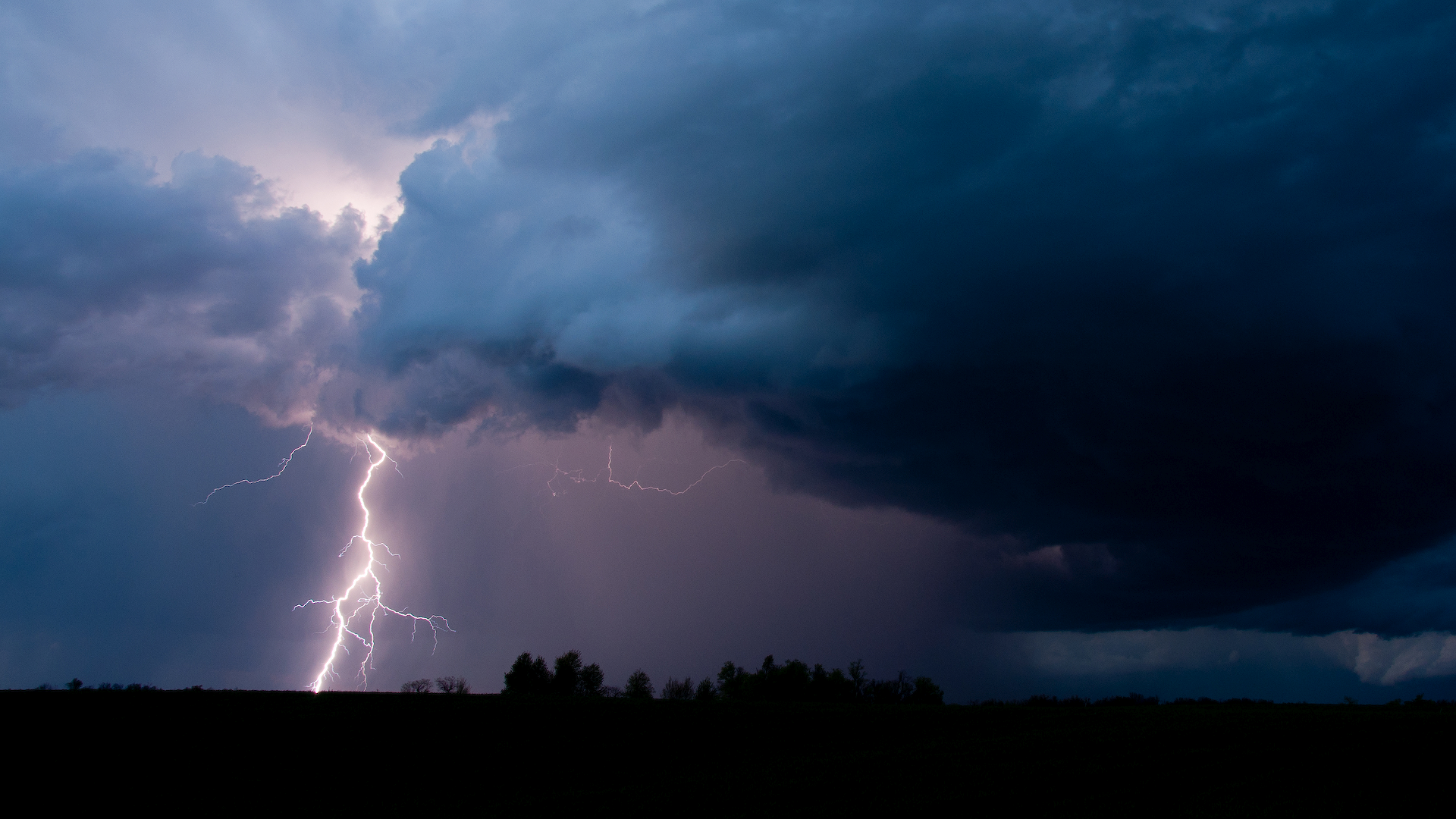 I heard the weather will be bad tomorrow.
I heard the weather will be bad tomorrow.
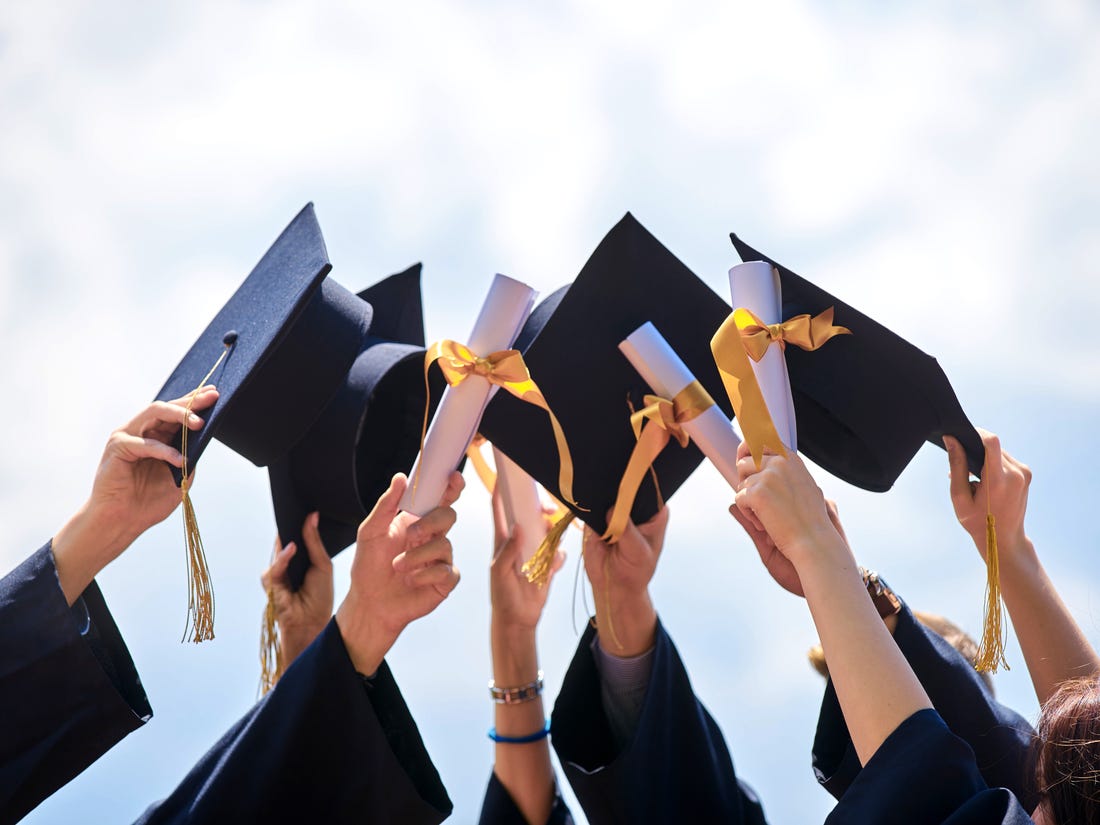 He has no idea what he wants to do after he graduates.
He has no idea what he wants to do after he graduates.
Cave Man Game
Say a sentence with only the stressed words.  Can your group understand you?
Stress
Use exaggerated stress for corrections.
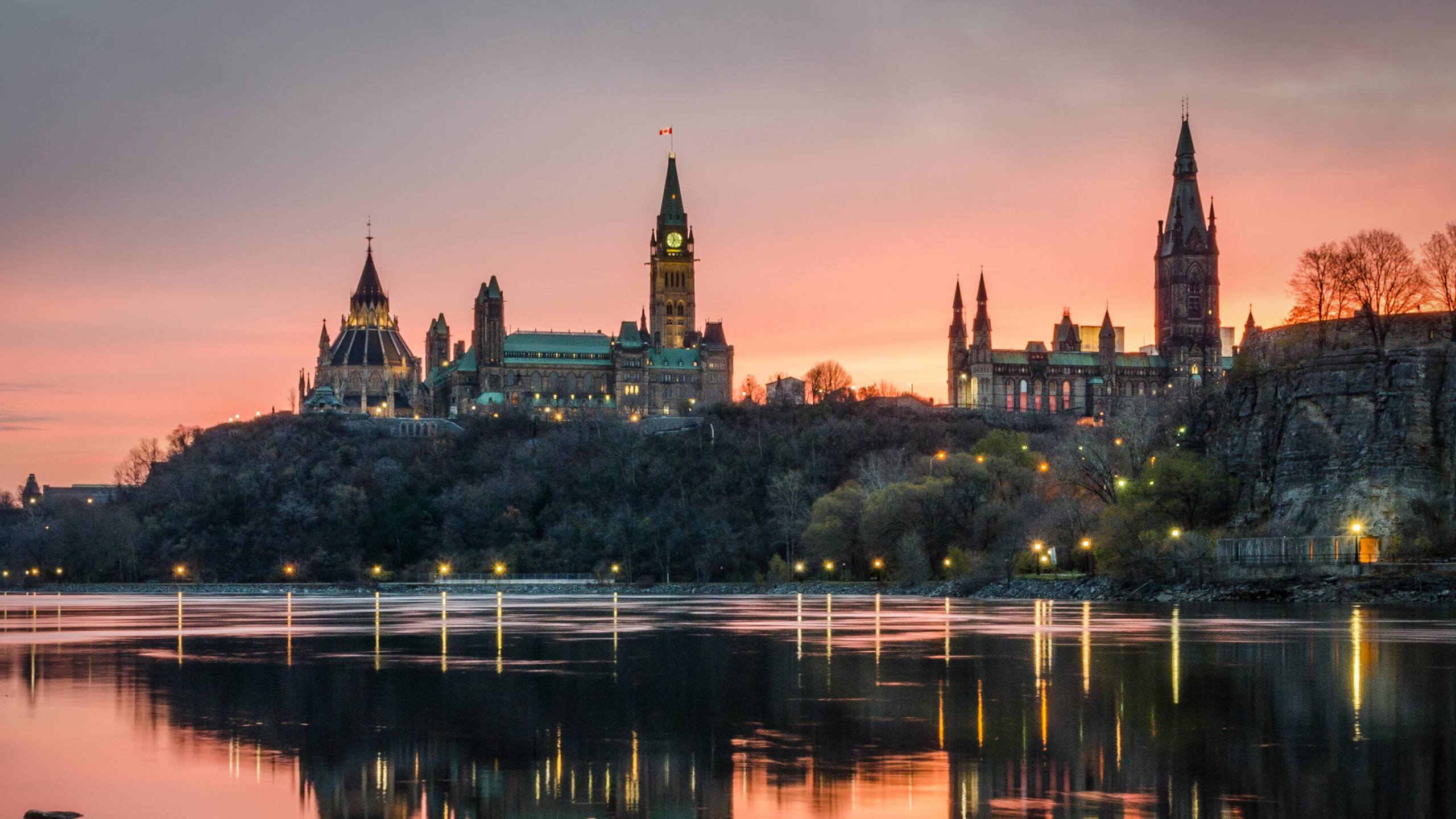 TORONTO is the CAPITAL of CANADA.  

No, OTTAWA is the CAPITAL of CANADA
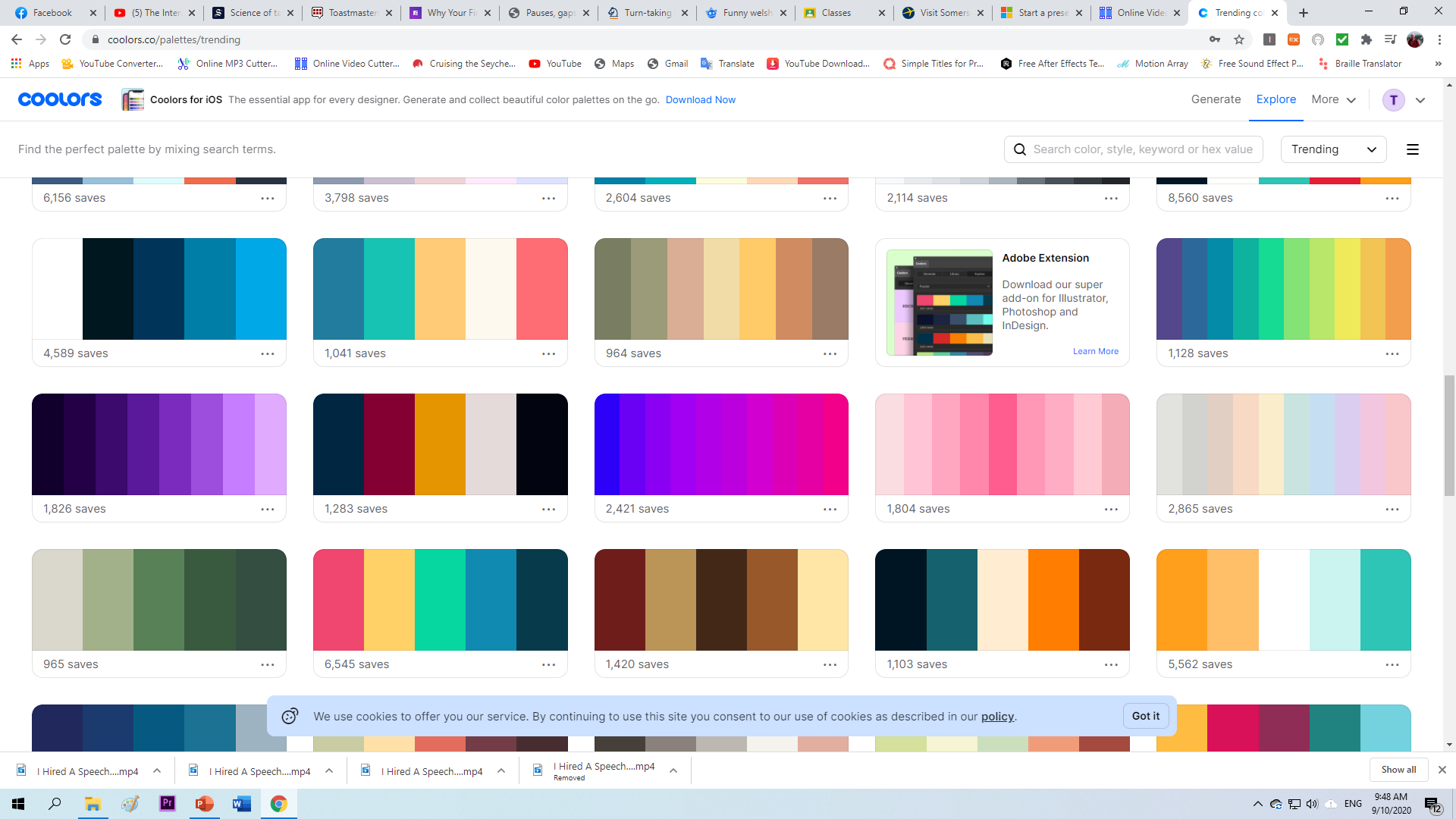 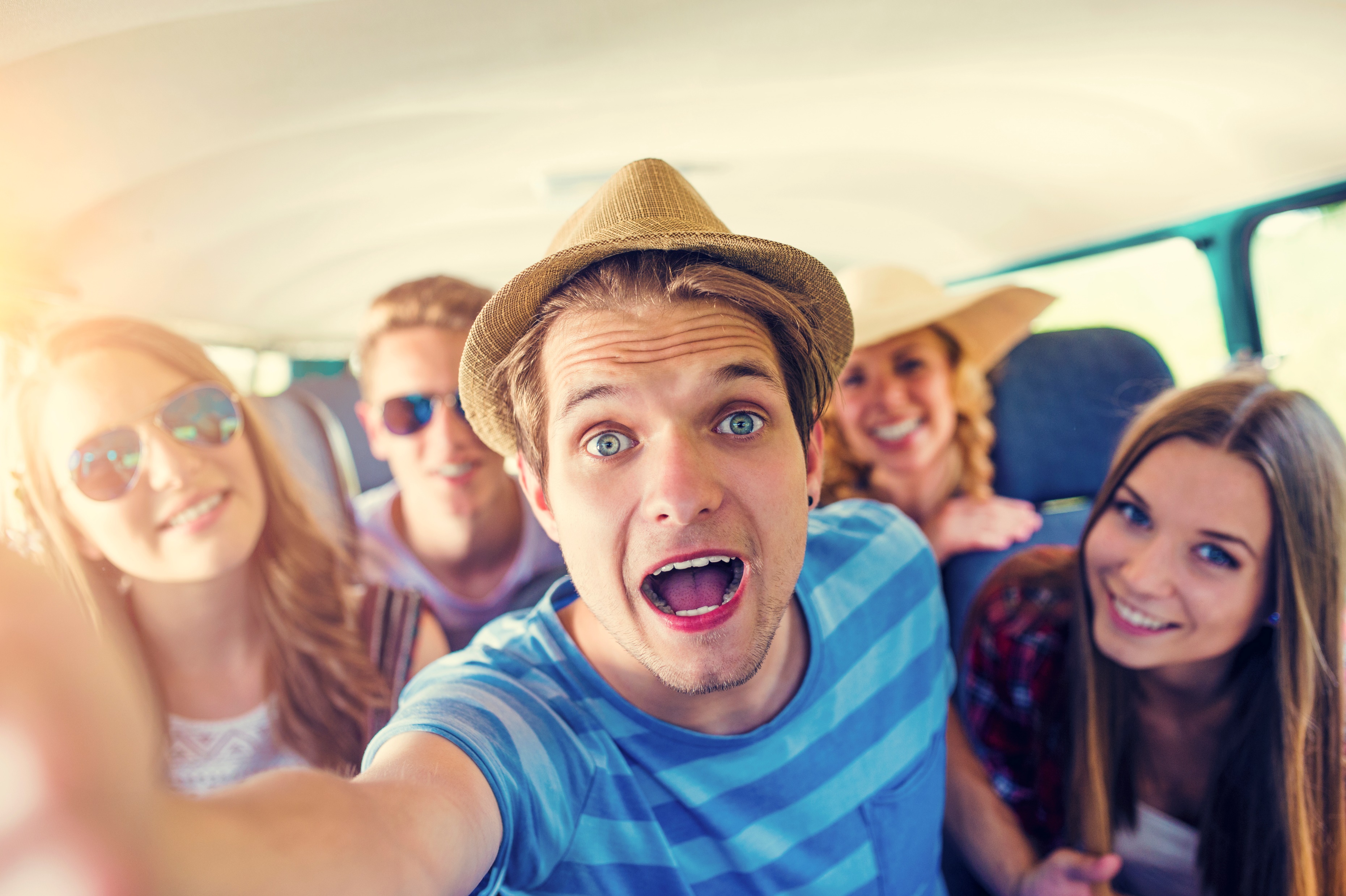 Juncture
Juncture
Juncture is how sounds are mixed or how they transition.
Juncture
How’s it going?
How-sit goin’
Open Juncture (pauses)
Pauses show the boundaries of words and phrases.
He lies / Heal eyes
My turn / Might earn
Play nice / Plain ice
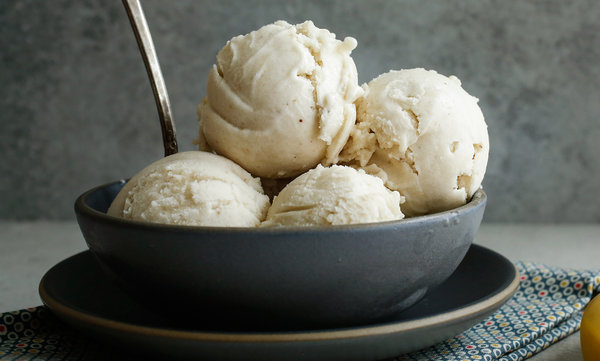 I scream, you scream, we all scream for ice cream.
Close Juncture (connection)
Syllables are connected to show a shared meaning.
Night trait / Nitrate
A corn/ Acorn
Where is the Juncture?
Super
Dinner
Hello
Paper
Supper
Diner
Happy
Open
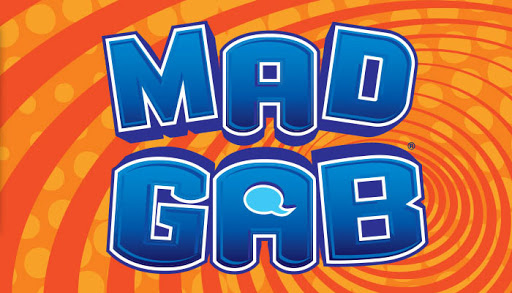 Mad Gab
Move the junctions and change the pronunciation.
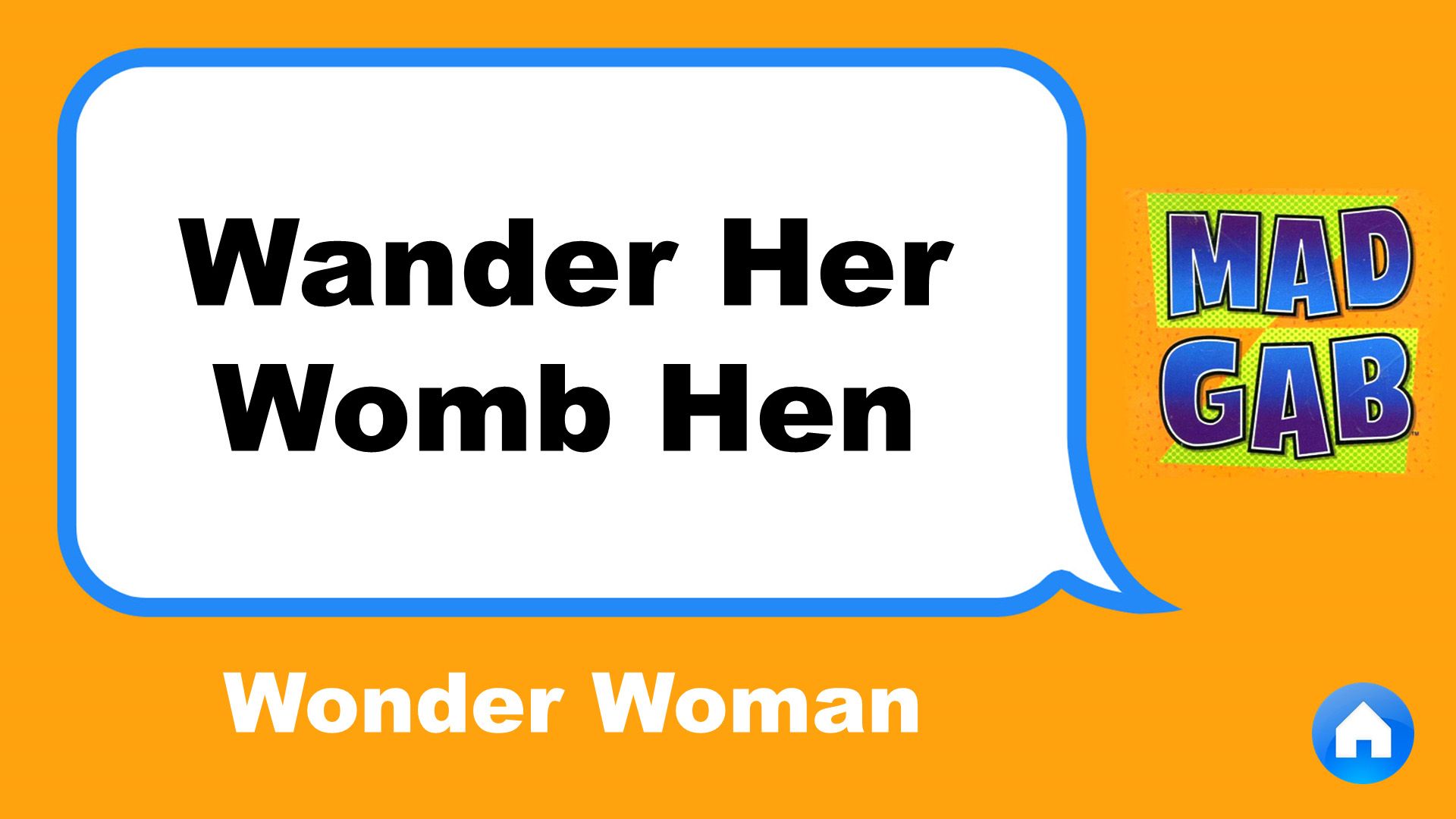 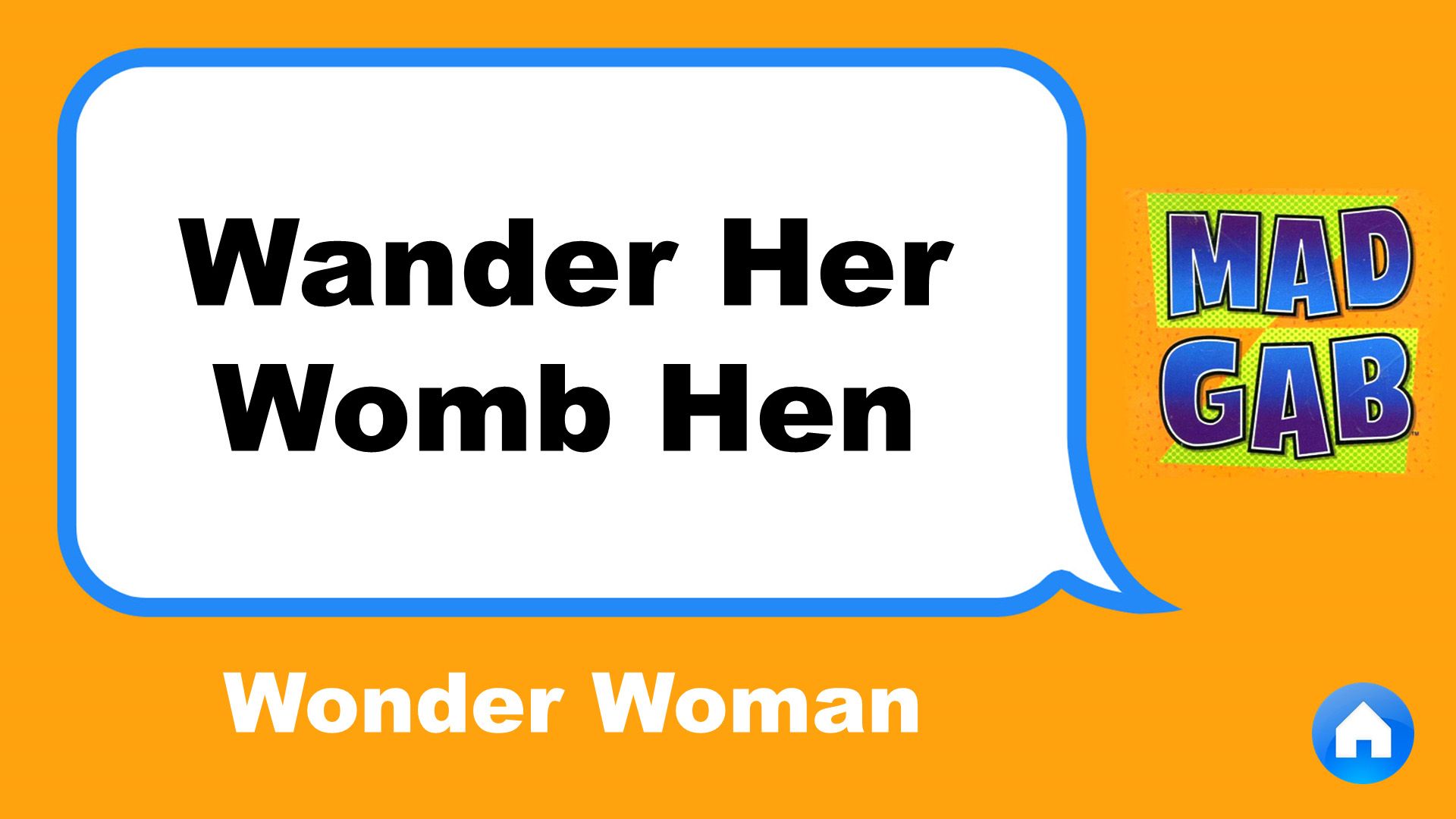 TEAM OATH
HE
Name
TIMOTHY
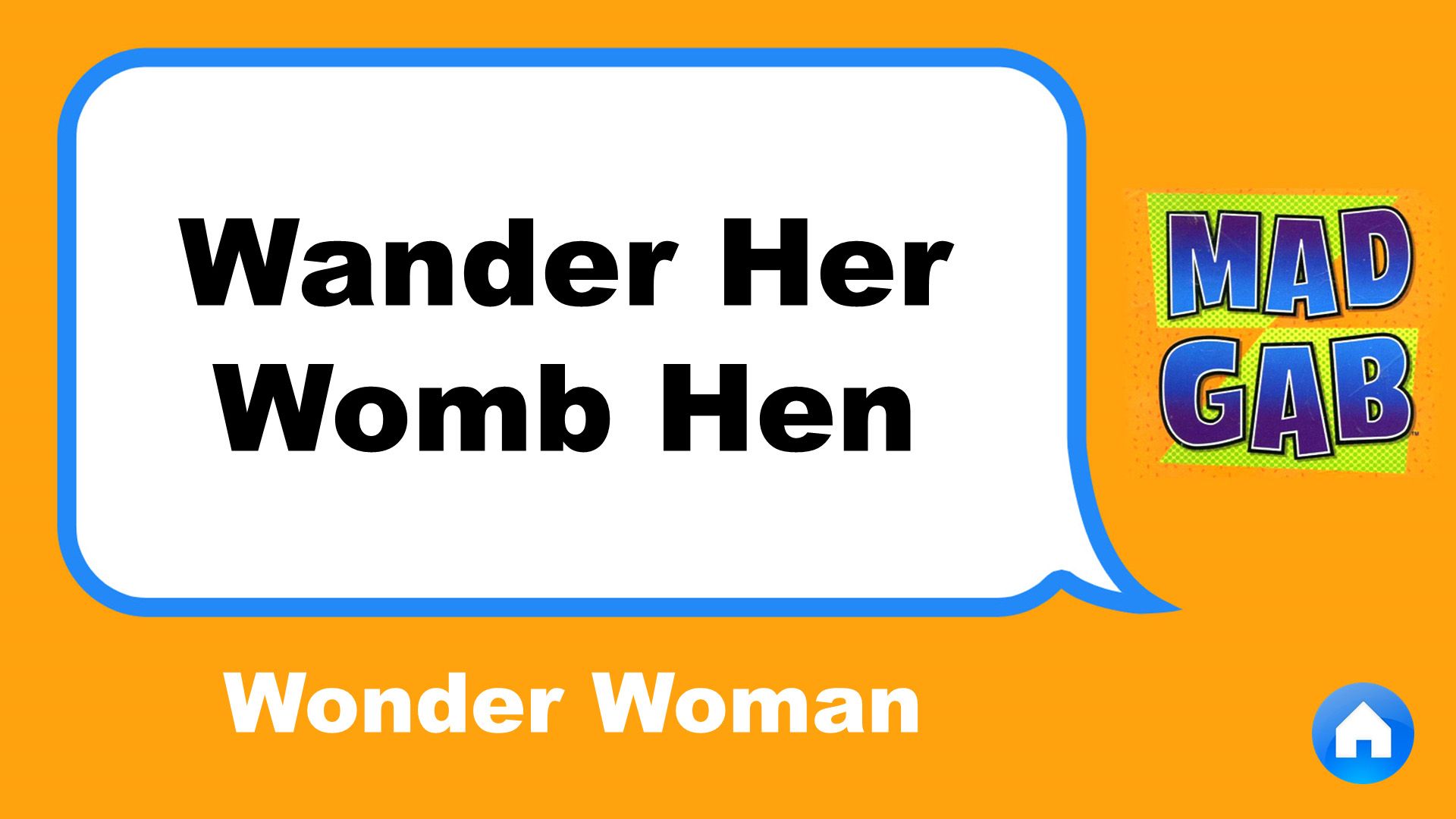 MAY PULL 
SIR UP
Canadian Food
MAPLE SYRUP
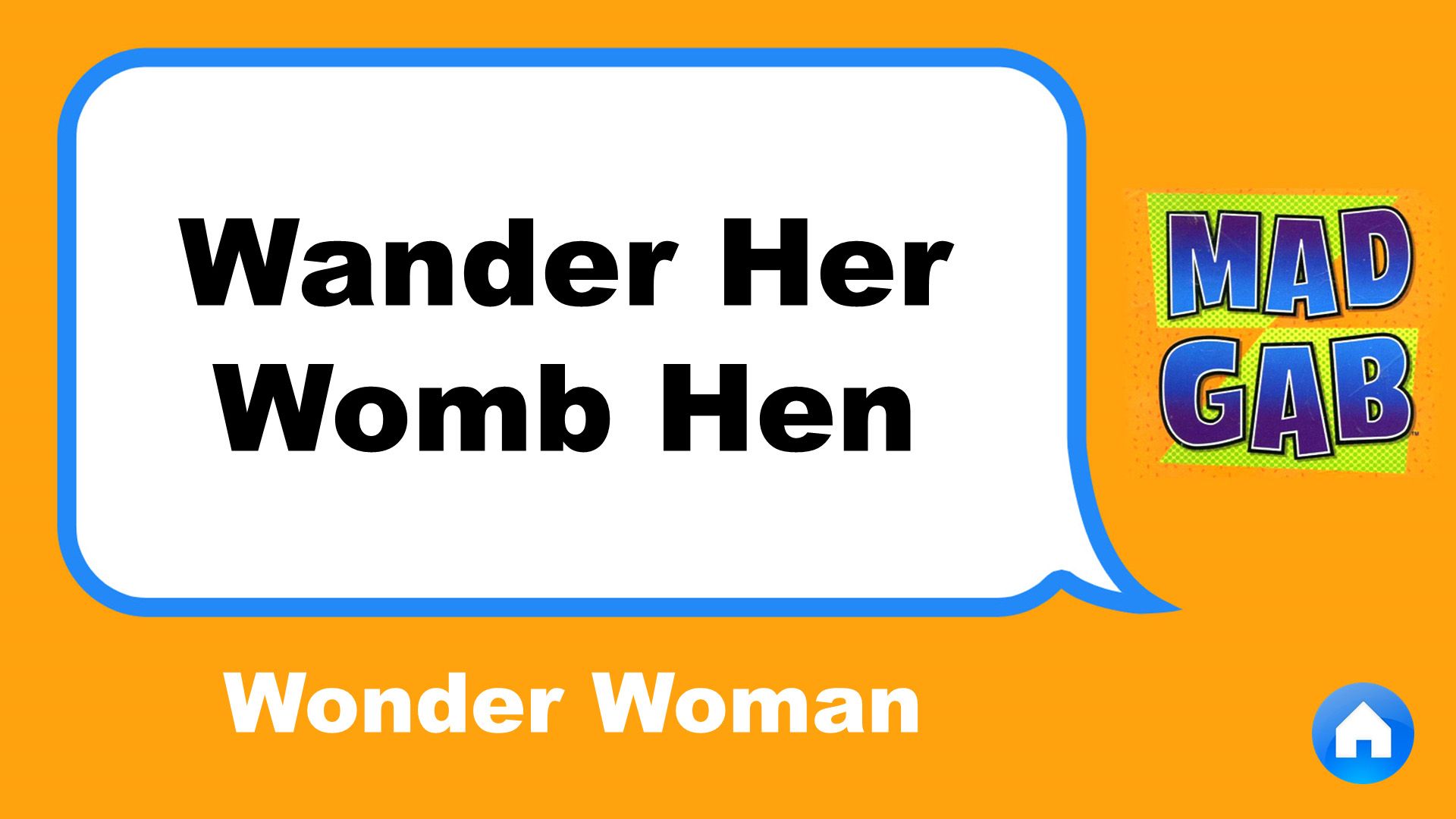 BEYOND SAY
Singer
BEYONCE
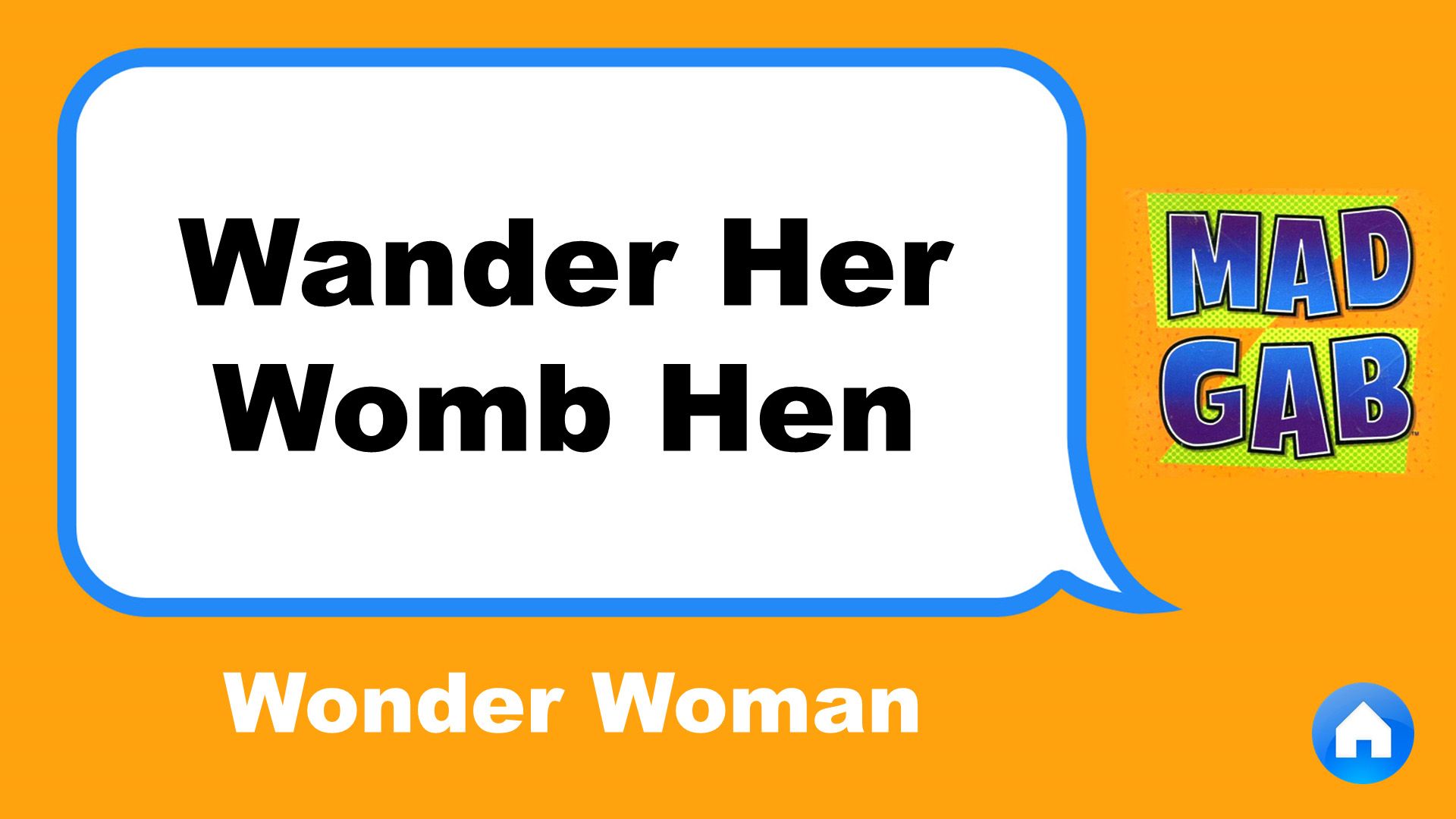 ACHE UP PUCK OFF HE
Morning happiness
A CUP OF COFFEE
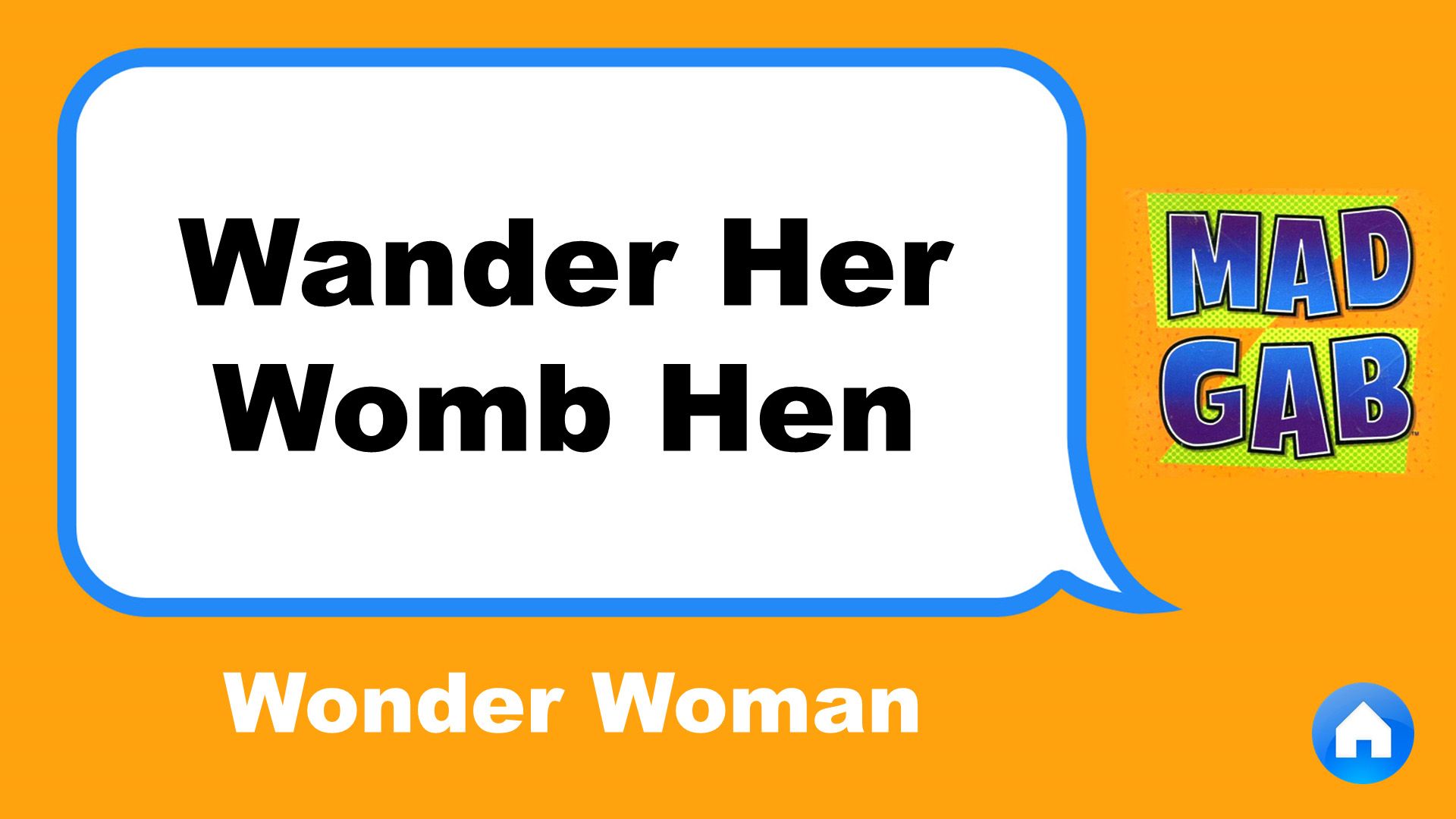 ACORN REHAND REST
Chuseok
A KOREAN DRESS
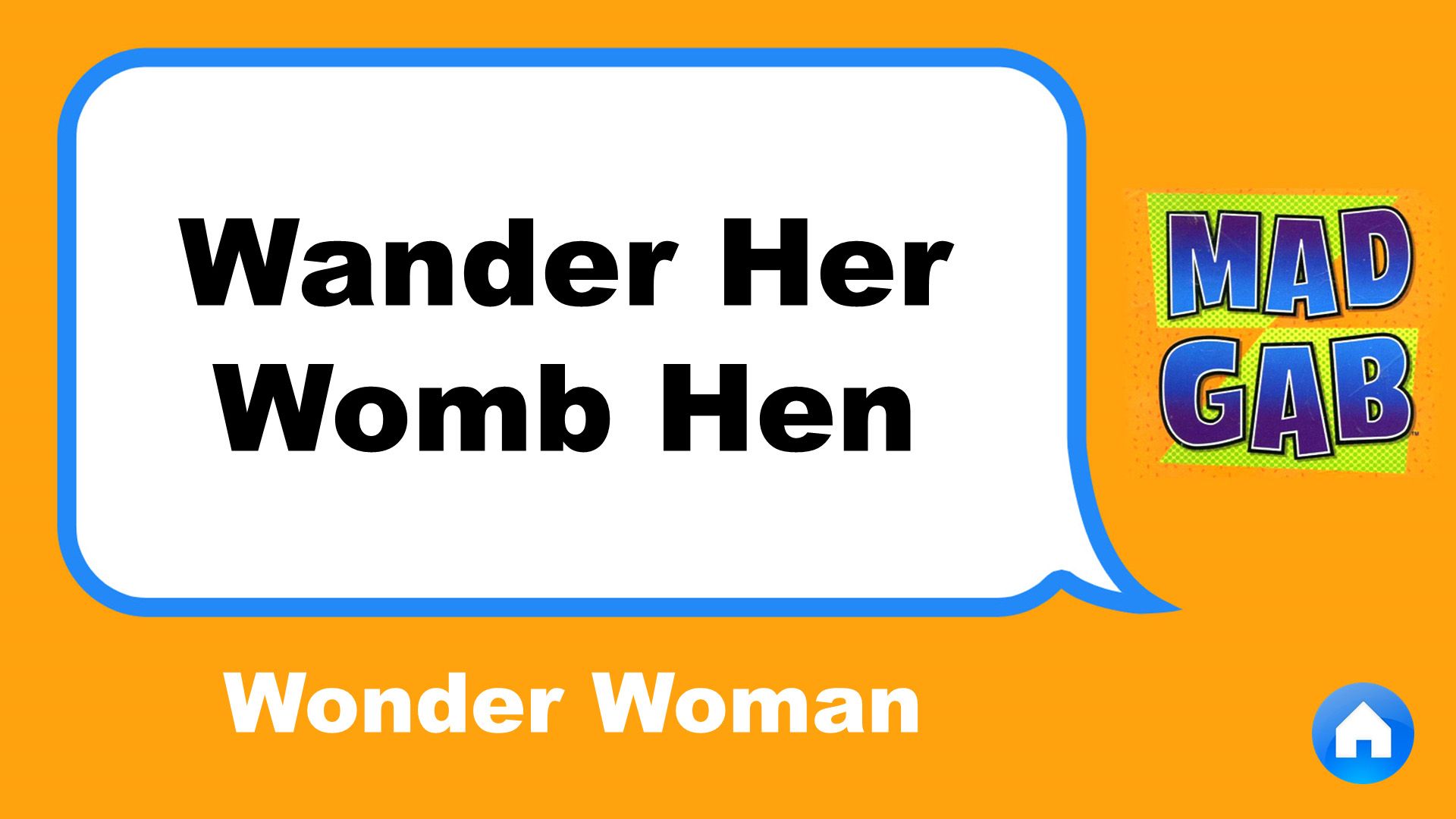 TREE COURT WREATH
Holiday phrase
TRICK OR TREAT
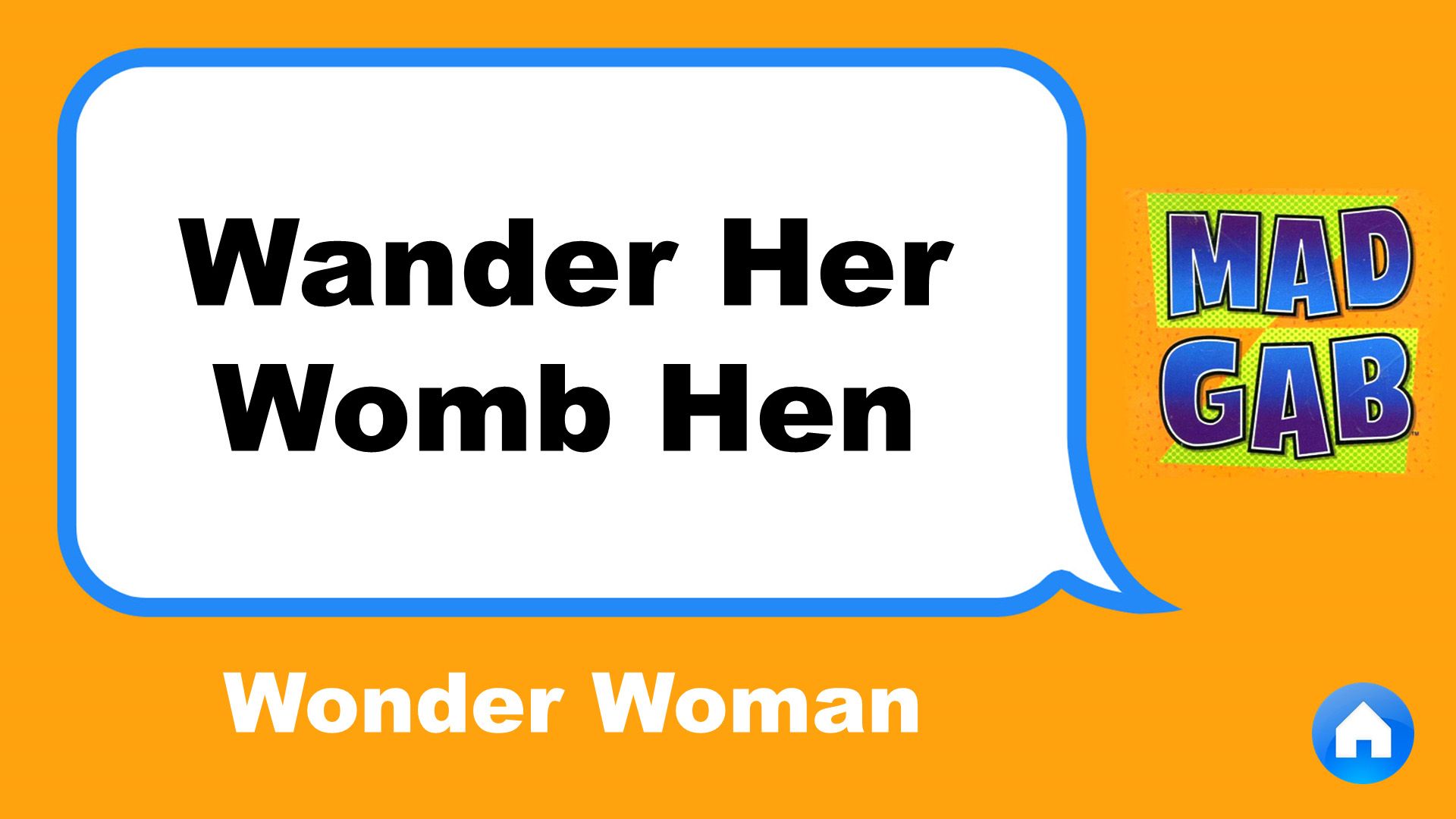 PILL EAST OPERA NING
Say to children
PLEASE STOP RUNNING
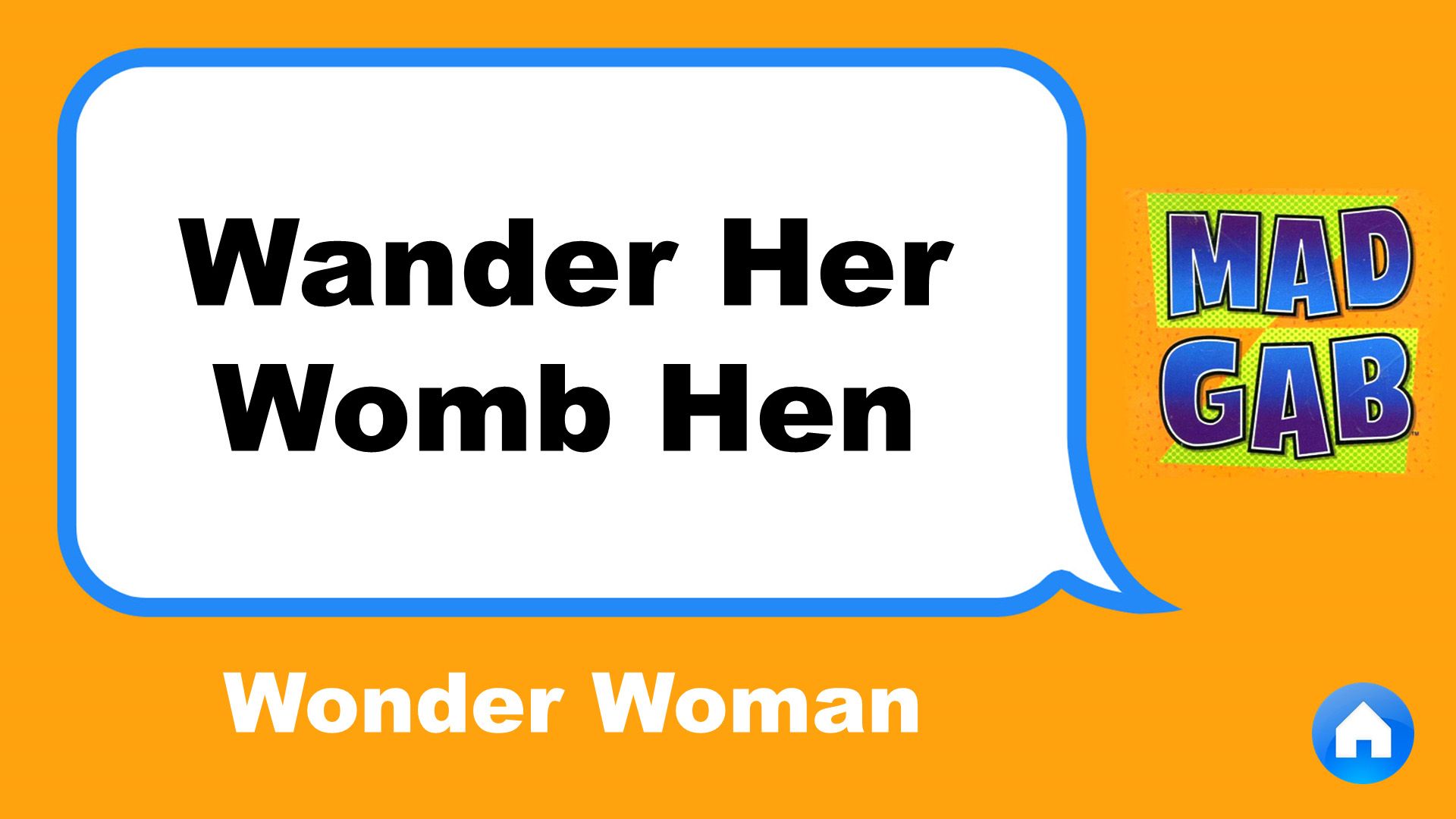 DEPOT STALL FIZZ
Place
THE POST OFFICE
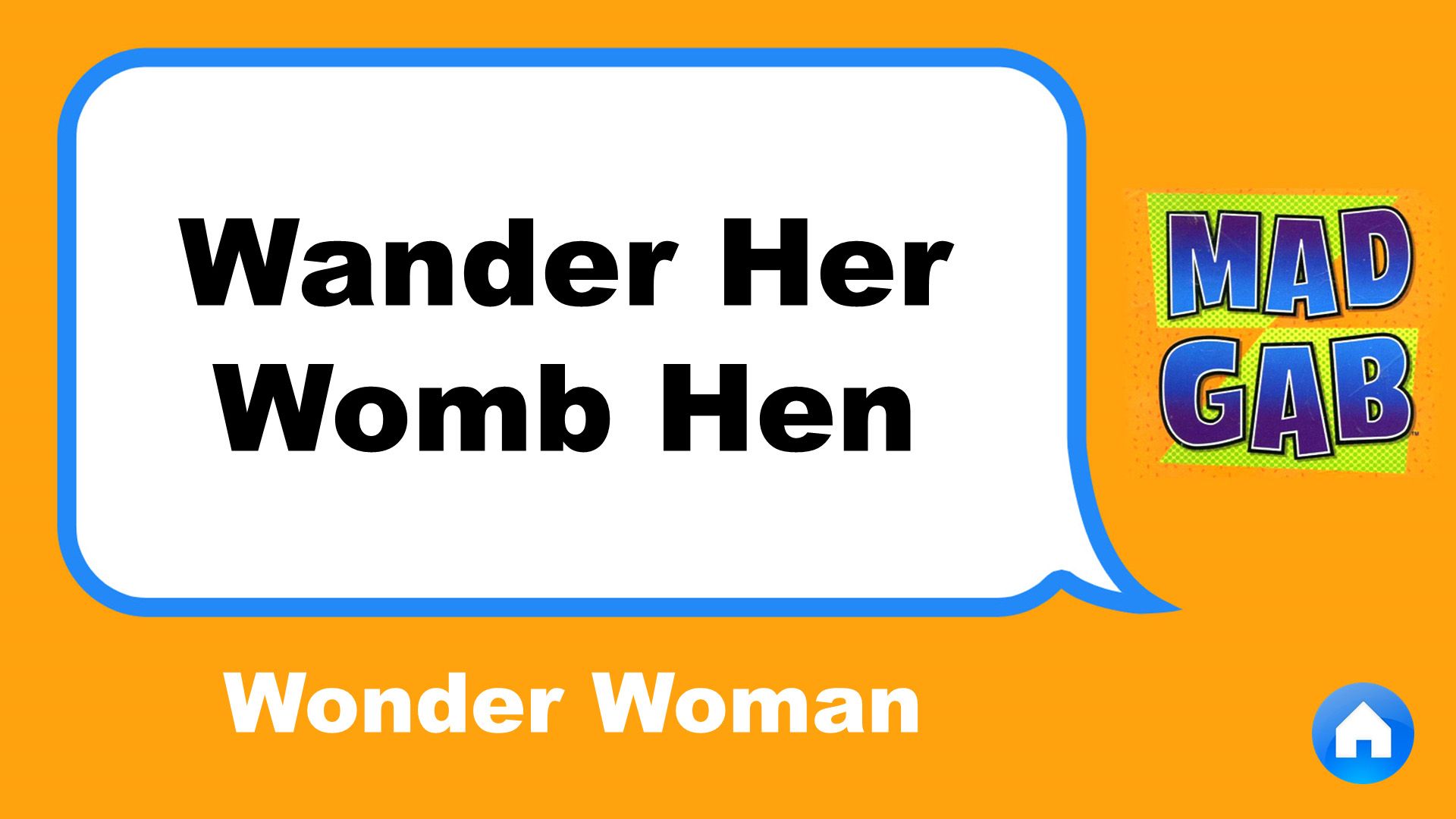 AIM US KEY TUB HEIGHT
Camping problem
A MOSQUITO BITE
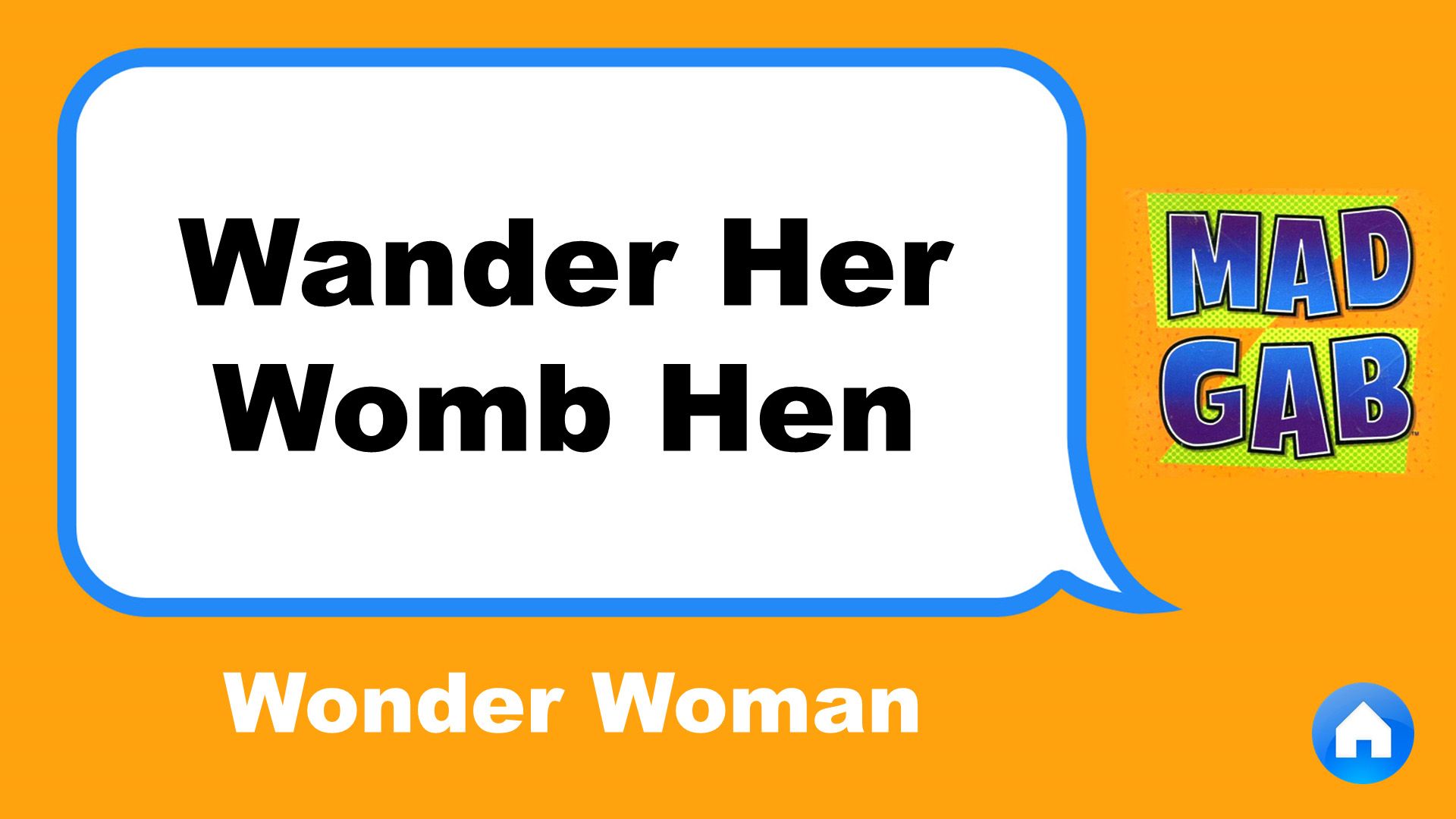 DUNE HOT FEED THAN HYMN HULLS
Zoo rule
DO NOT FEED THE ANIMALS
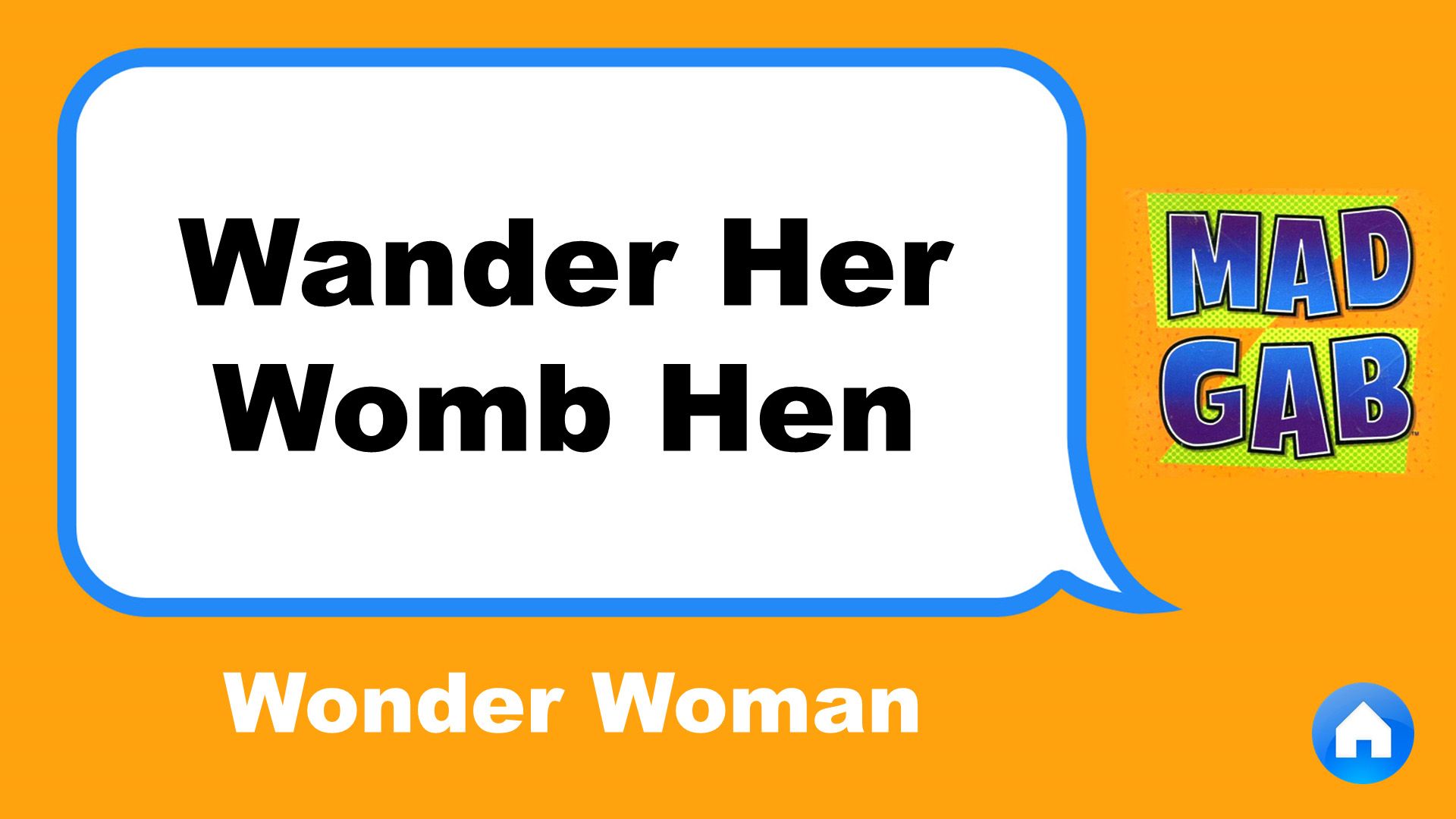 CREASED MY SIEVE
Aniticpation
CHRISTMAS EVE
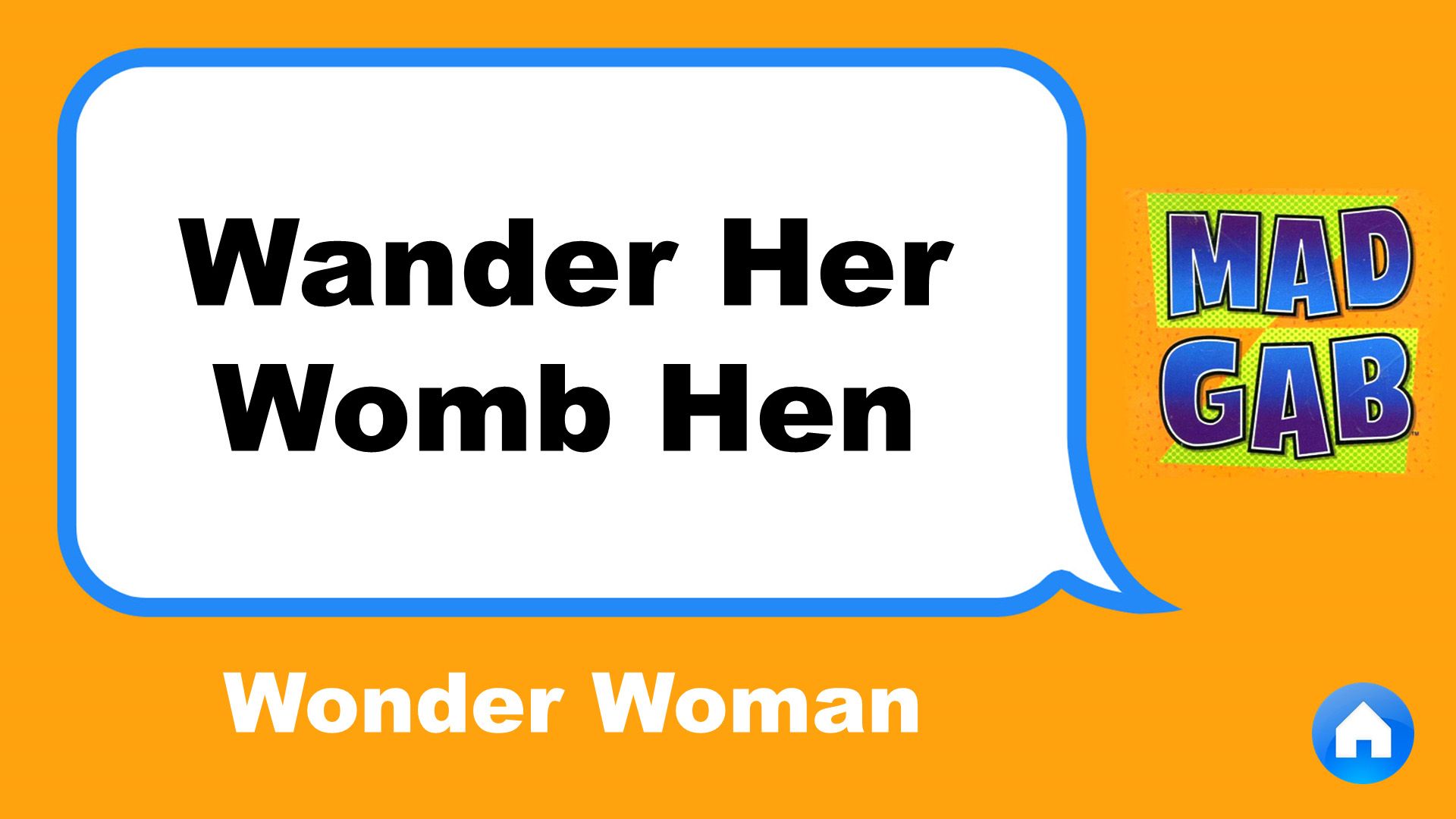 ACE HECK HUNCH ANTS
Again?
A SECOND CHANCE
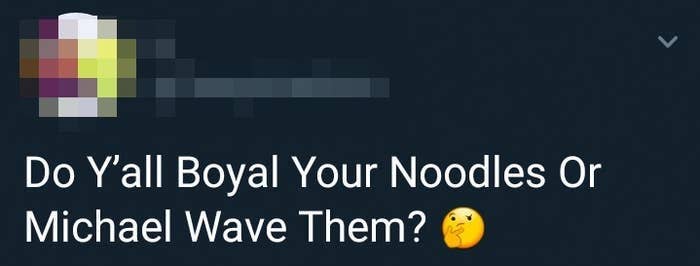 boil
microwave
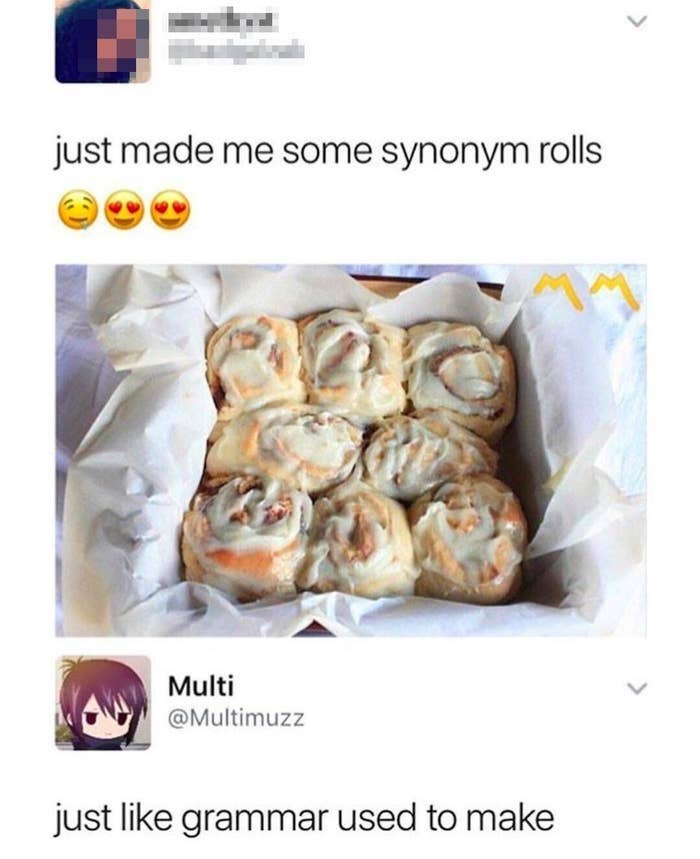 cinnamon rolls
gramma
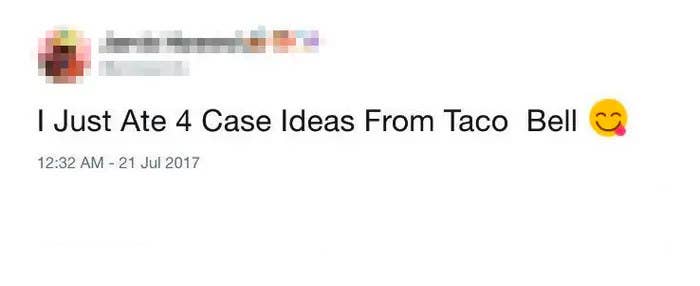 quesadillas
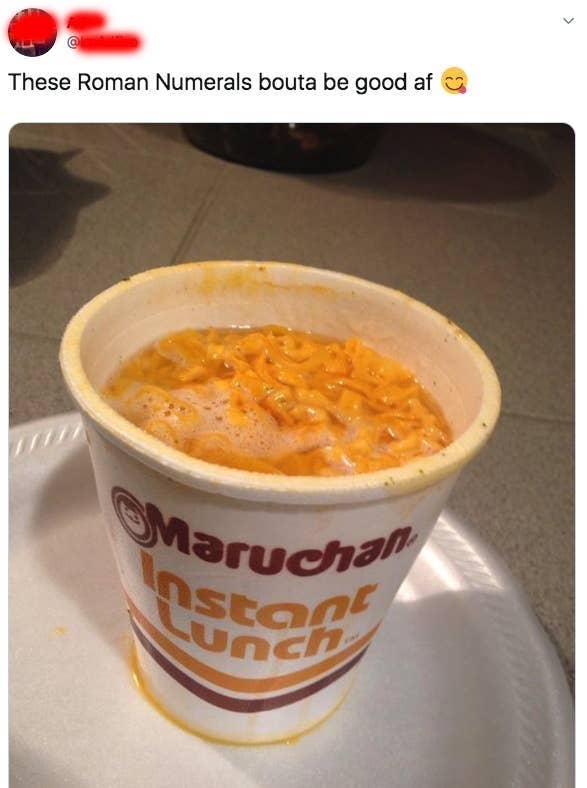 ramen noodles
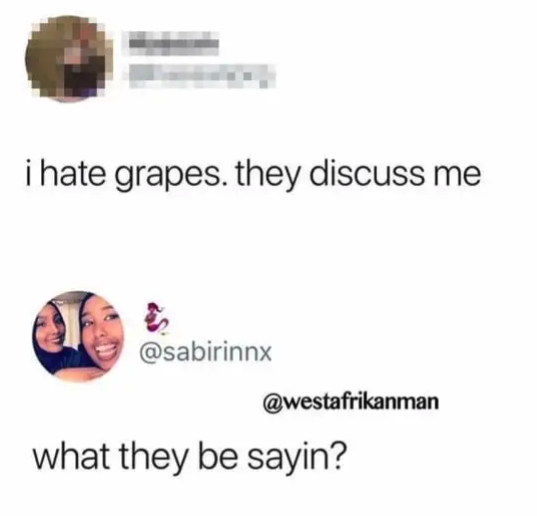 disgust
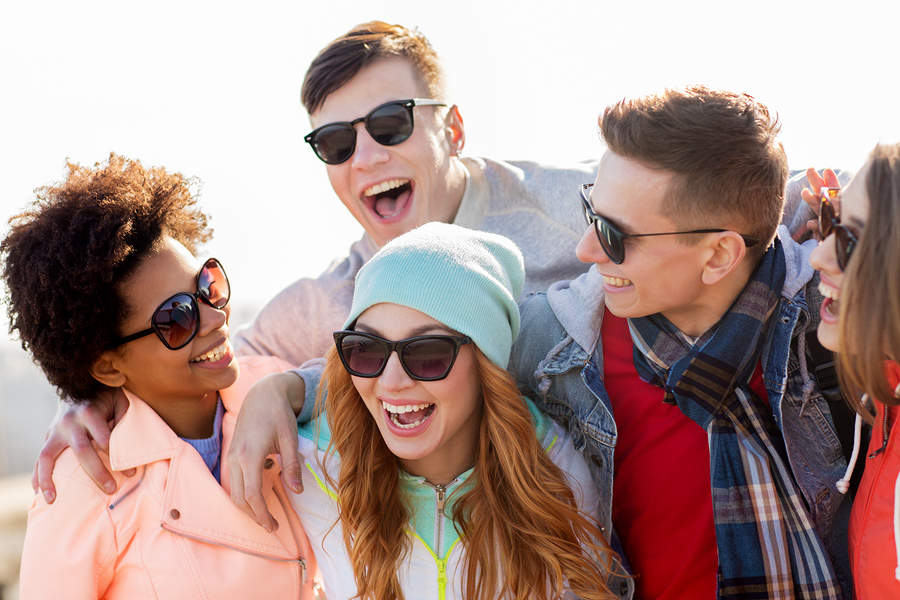 Pitch
Pitch
The high and low sounds help in communication.
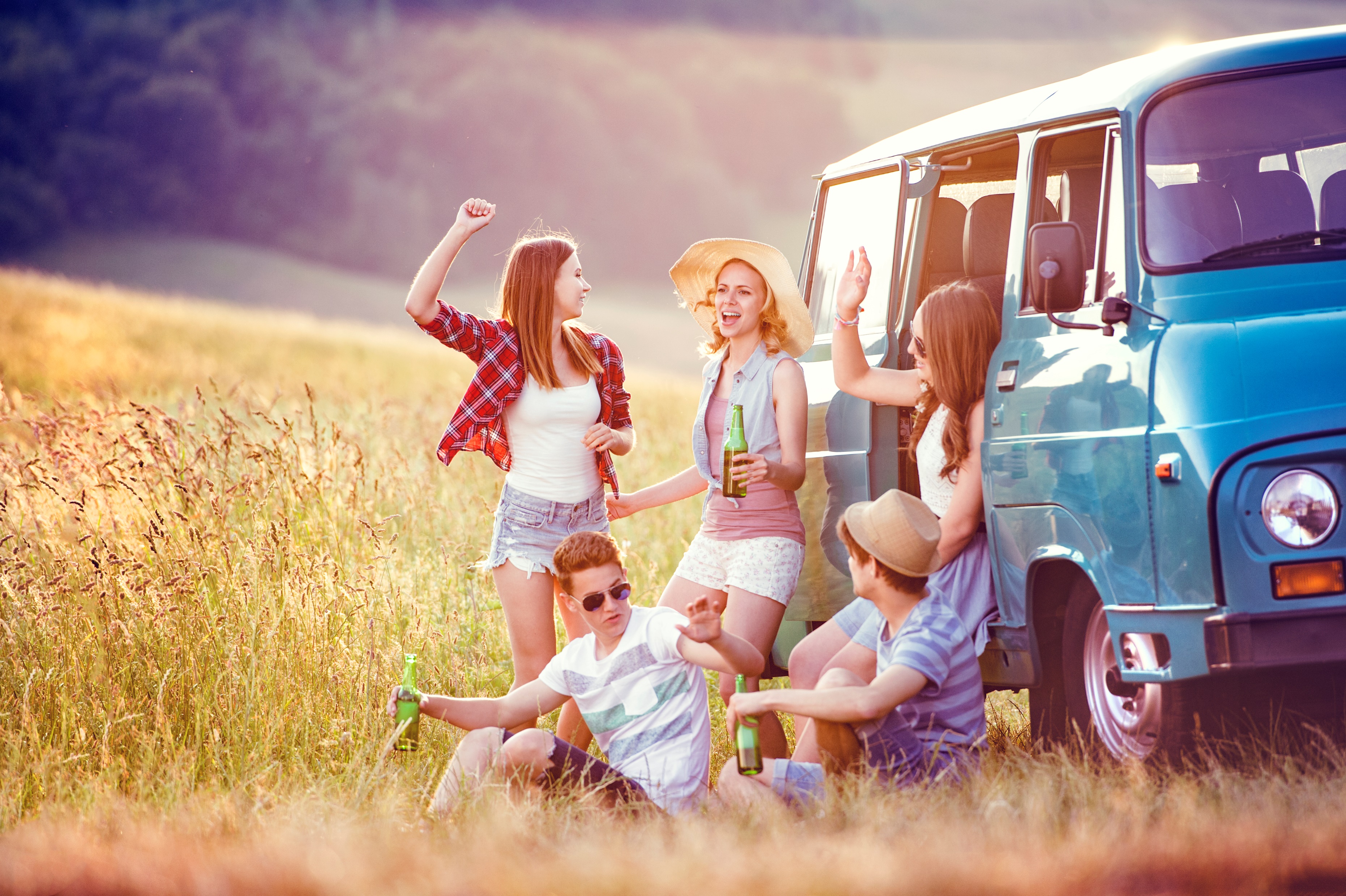 Speed
Speed (pace)
The speed of language adds emotion to what you are saying.
Speed
Contrast is more important than overall speed.
Slow
Slow sentences are dramatic or serious.
Slow
Slow down at key moments.
Fast
Fast sentences are used to show excitement or nervousness.
Communication
Try to communicate without words.  Use intonation, stress, juncture, pitch, and speed.
Syllables and Word Stress – English Pronunciation Lesson
https://youtu.be/Vu6UVwkUgzc
Sentence Stress in English Pronunciation
https://www.youtube.com/watch?v=rnJCKda4oWU
Intonation in English – English Pronunciation Lesson
https://www.youtube.com/watch?v=A6aE4nceJt8
Effective Speaking
https://www.skillsyouneed.com/ips/effective-speaking.html